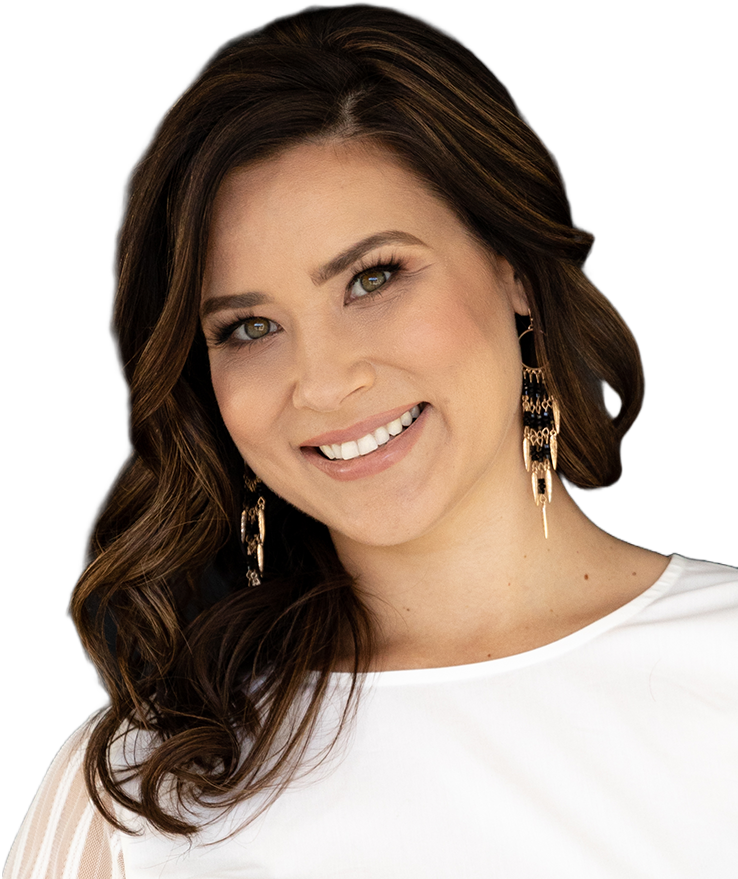 FACE YOUR
FEARS
Cheri Garcia
Entrepreneur, Investor,
Second-Chance Advocate
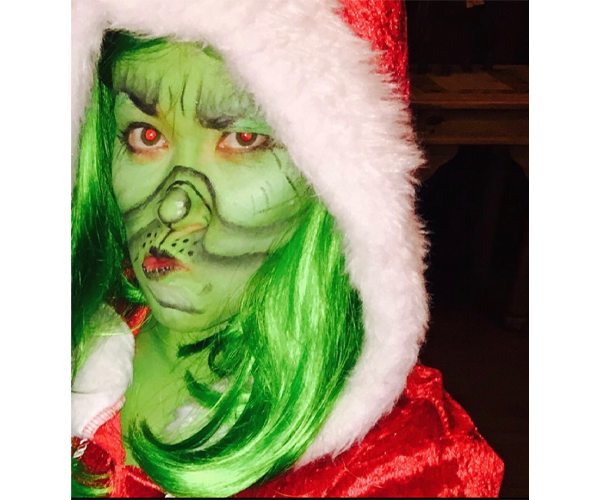 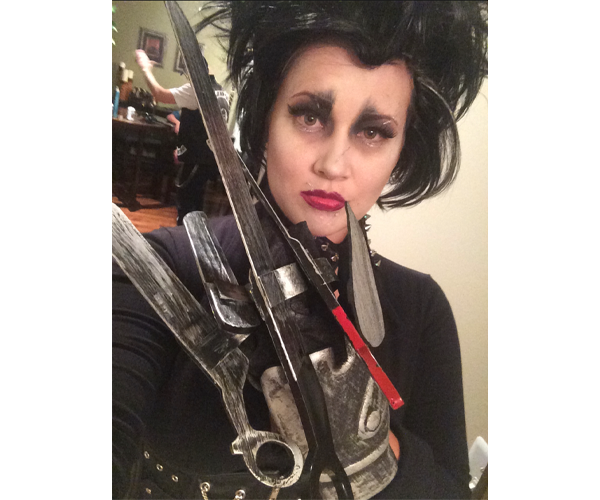 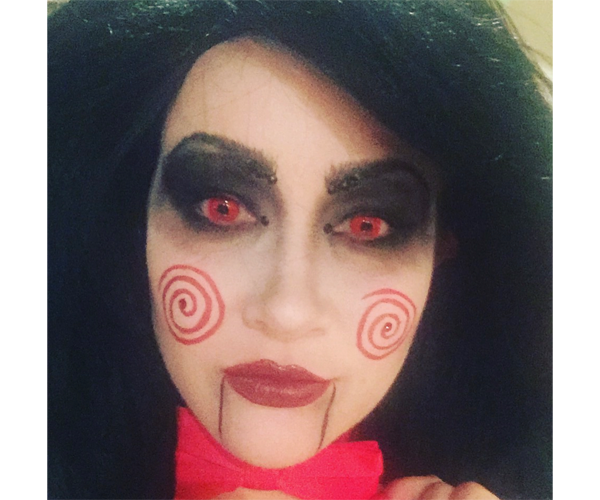 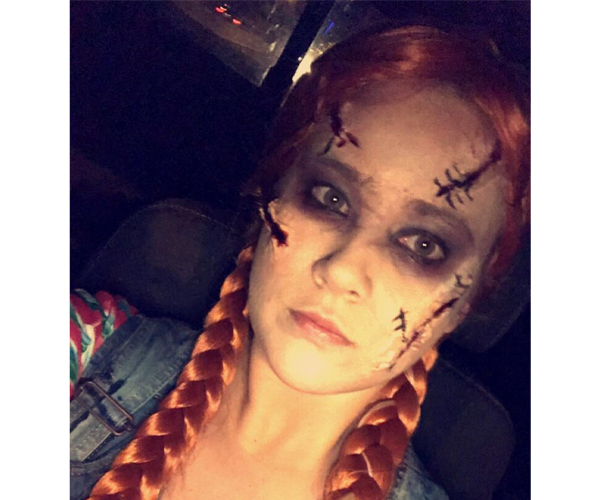 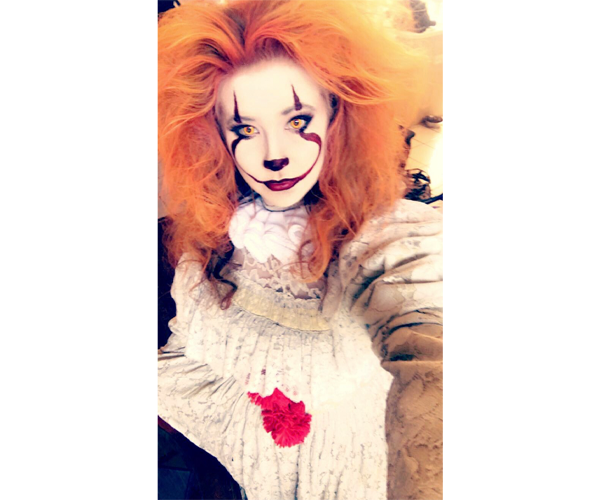 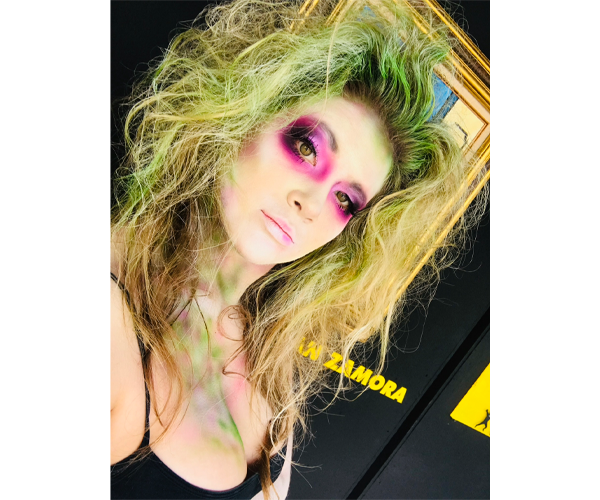 My Biggest Fear: Myself
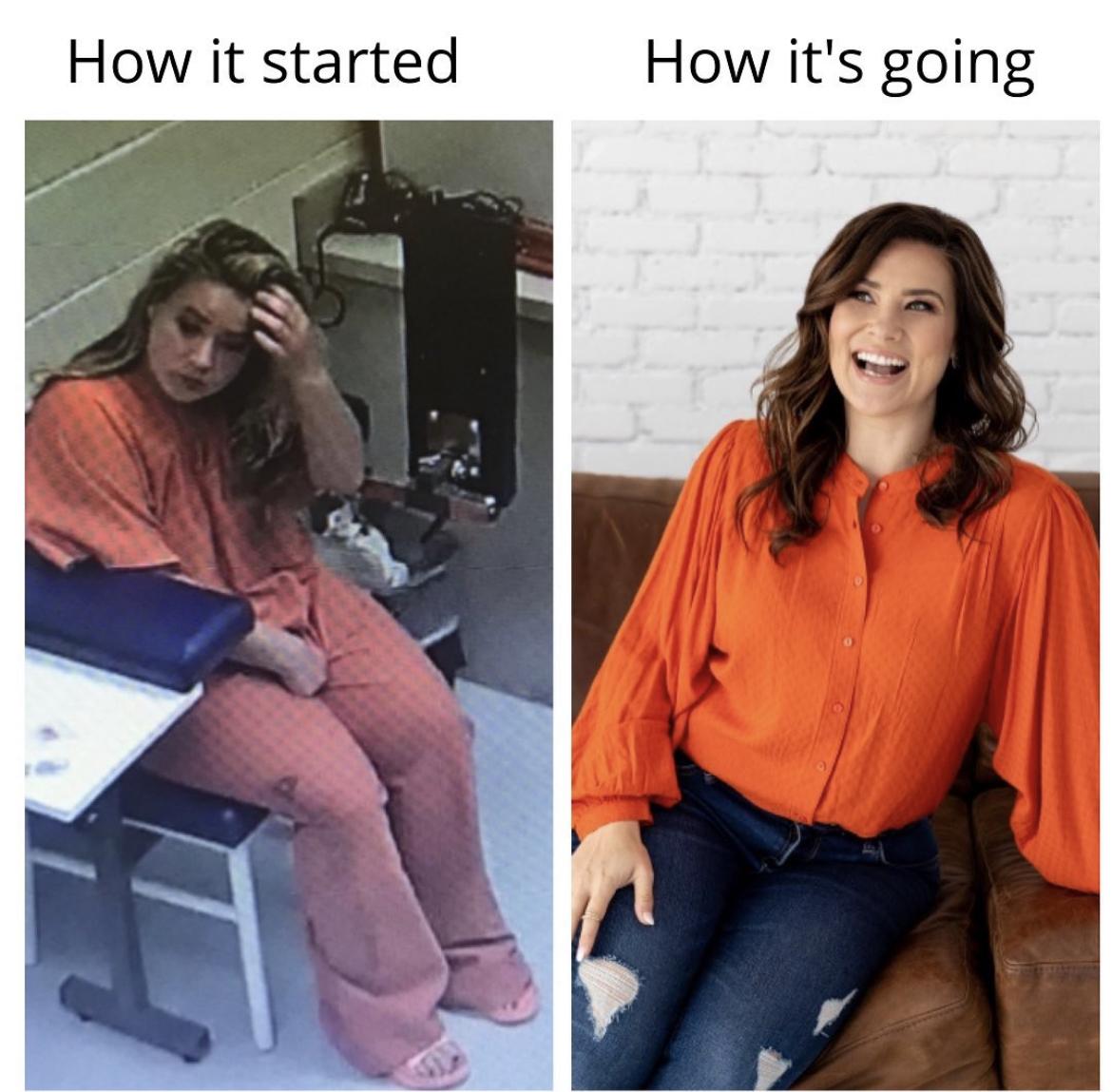 ‹#›
A bad decision in High School led to addiction.
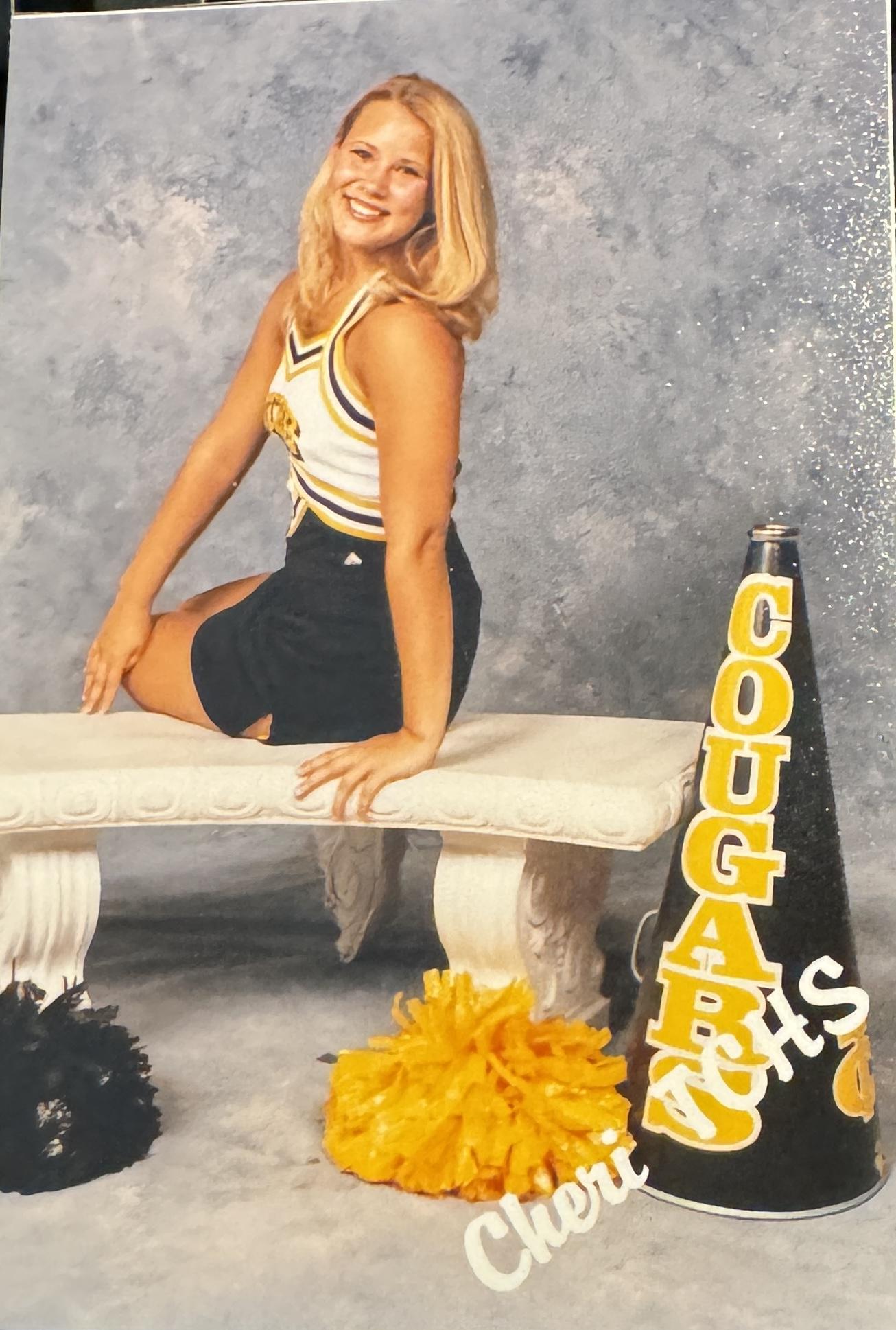 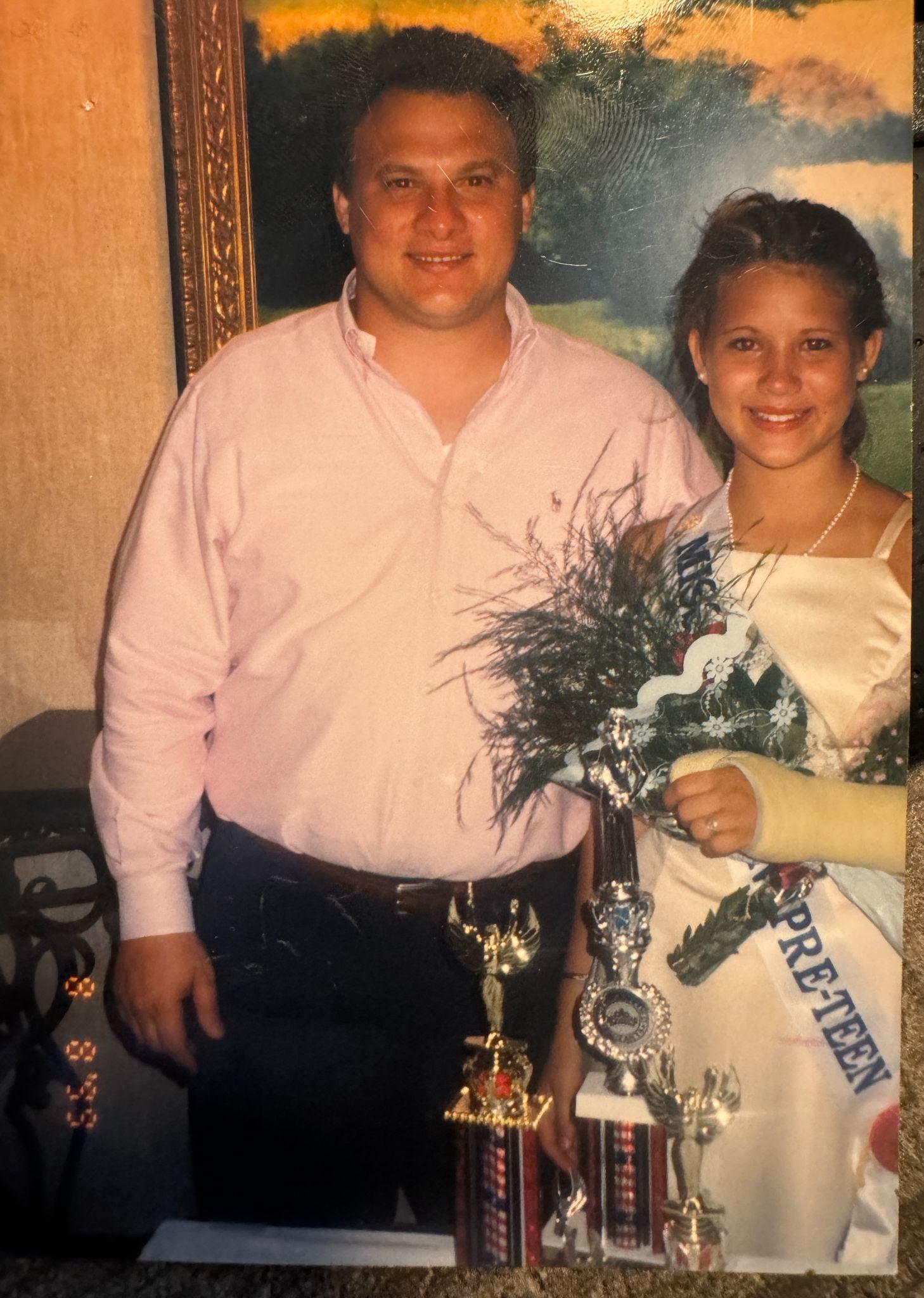 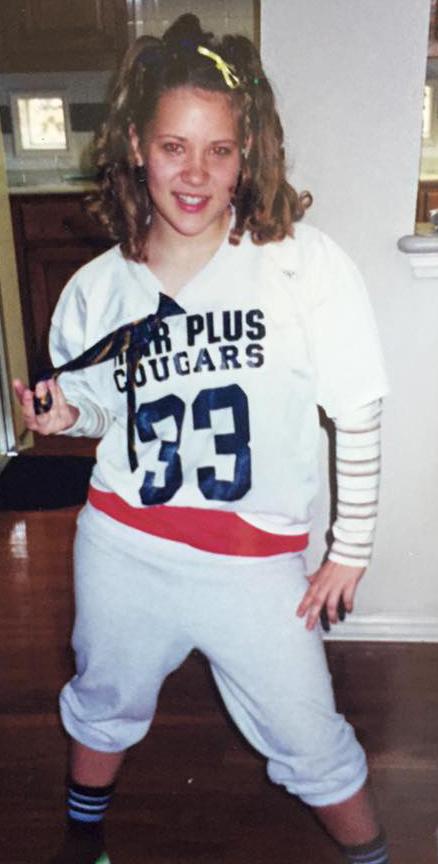 Look Mom! I’m on TV!
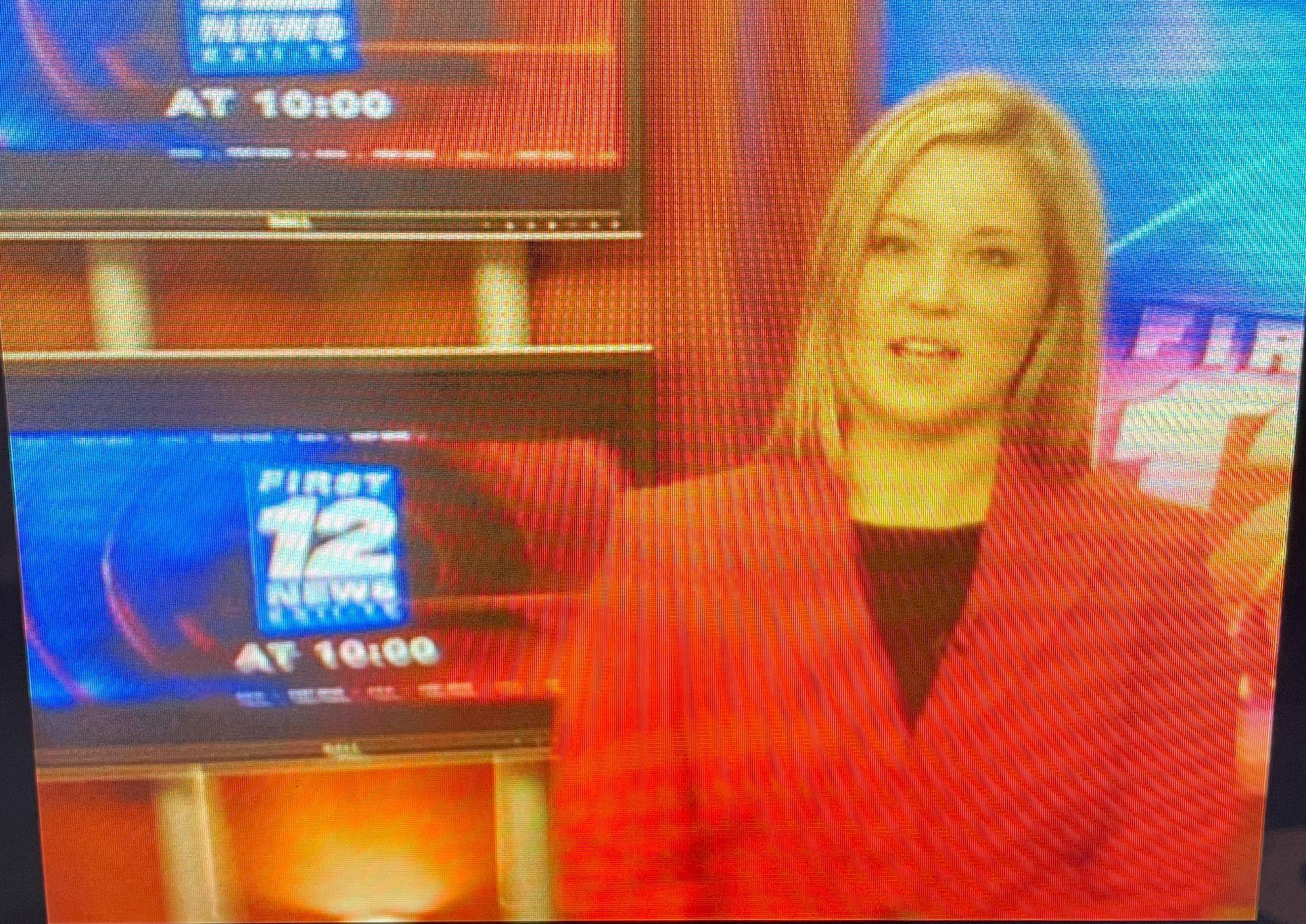 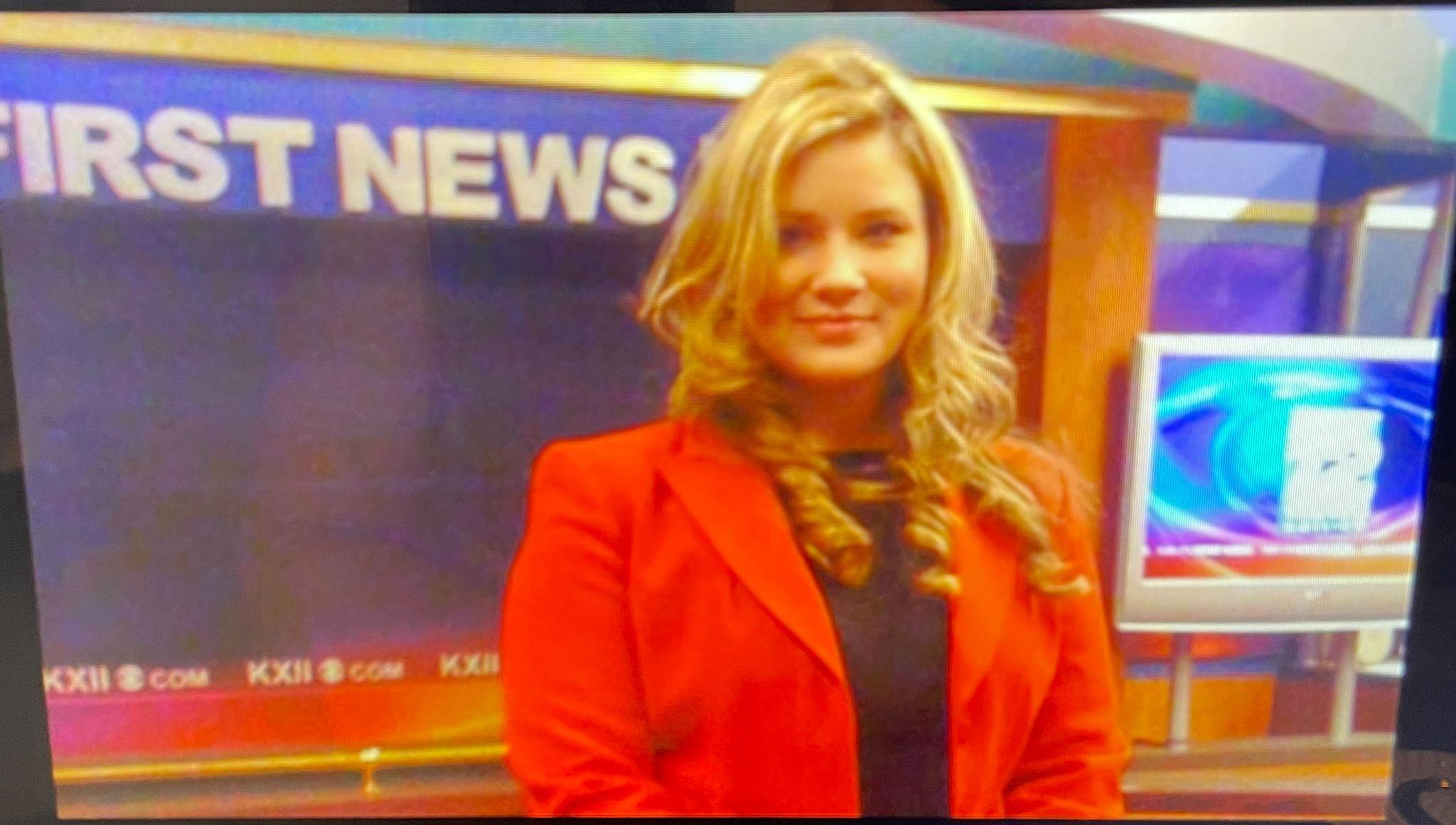 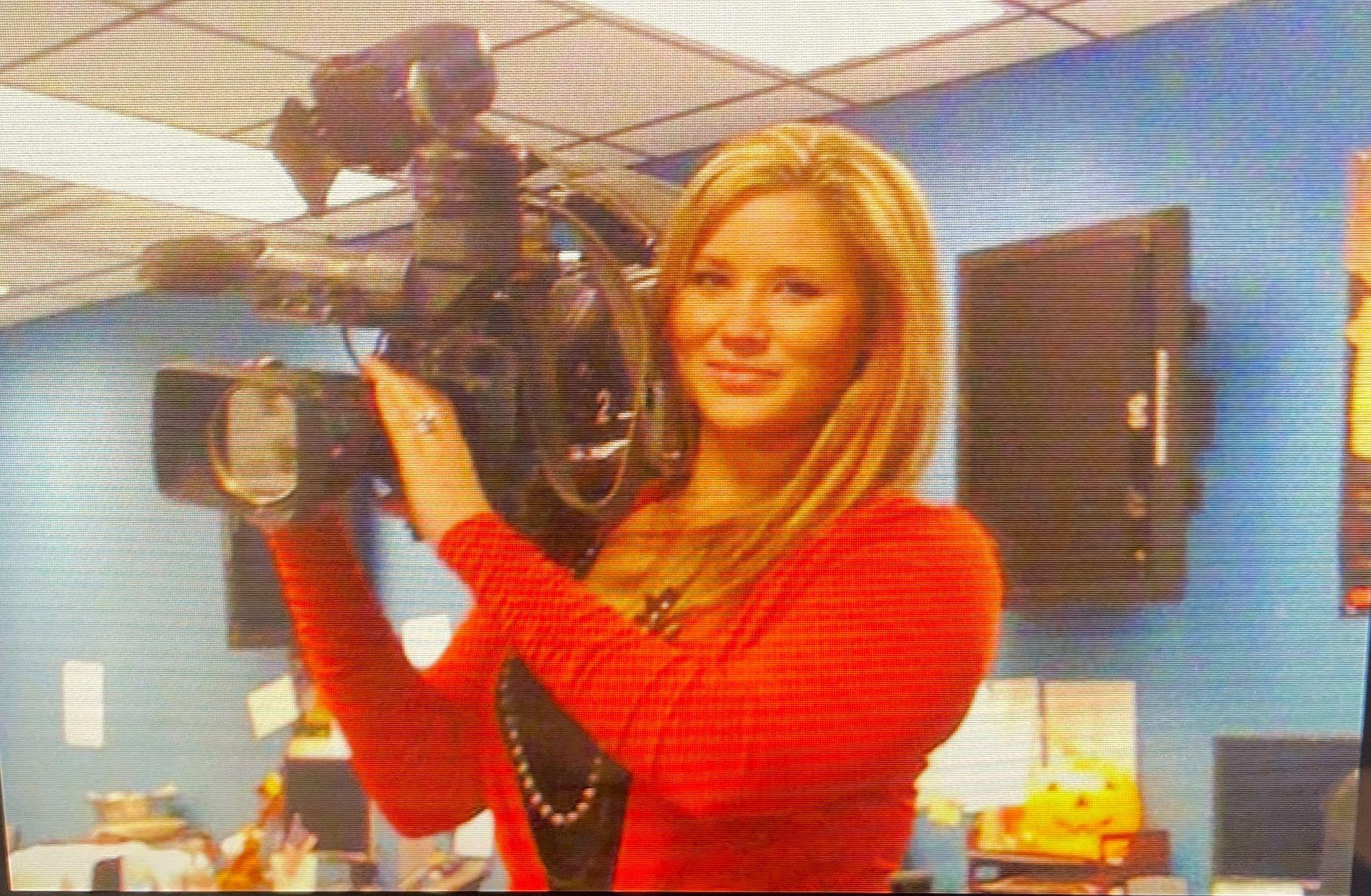 ‹#›
I Invented a Product and Received a Patent
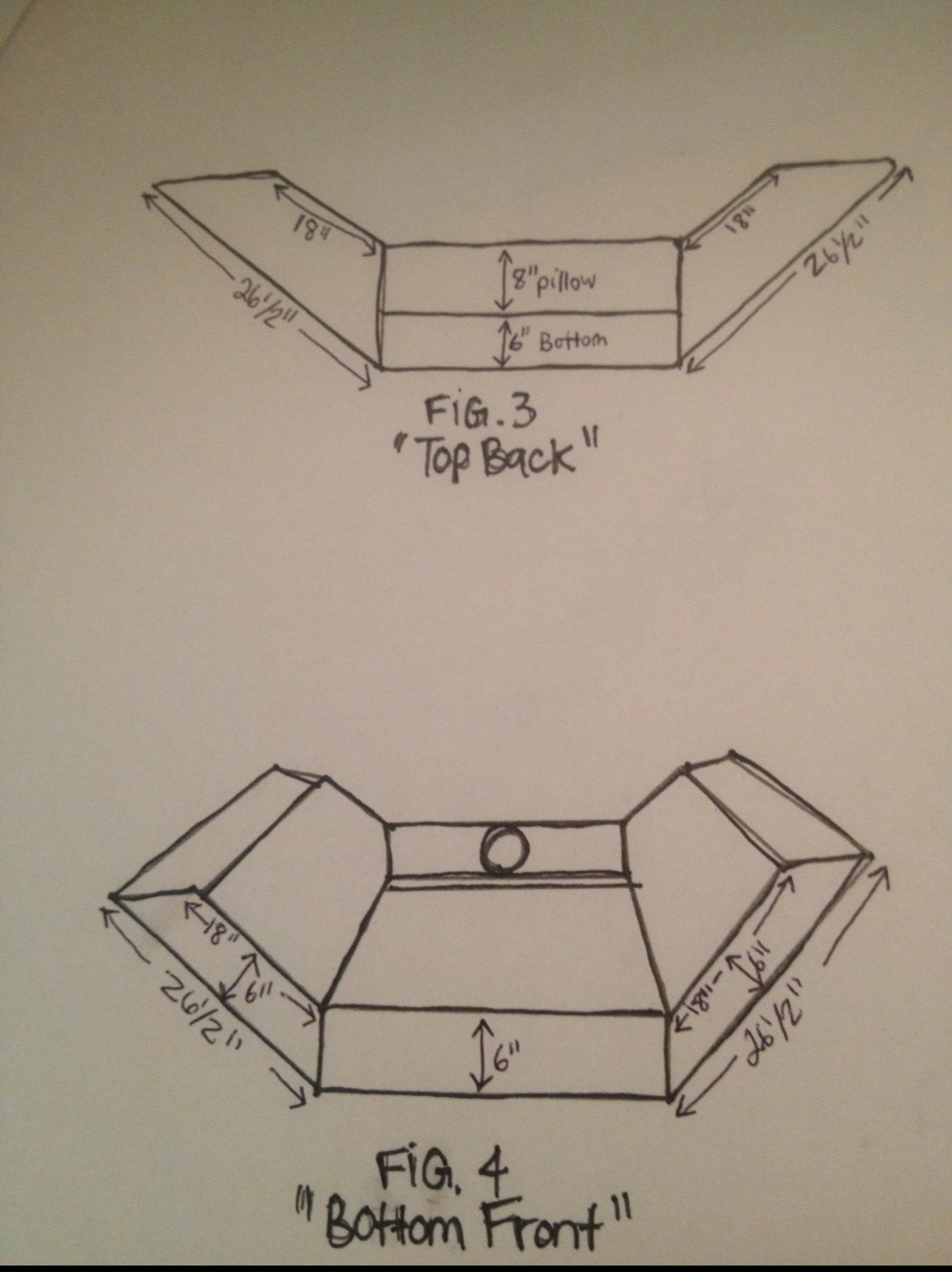 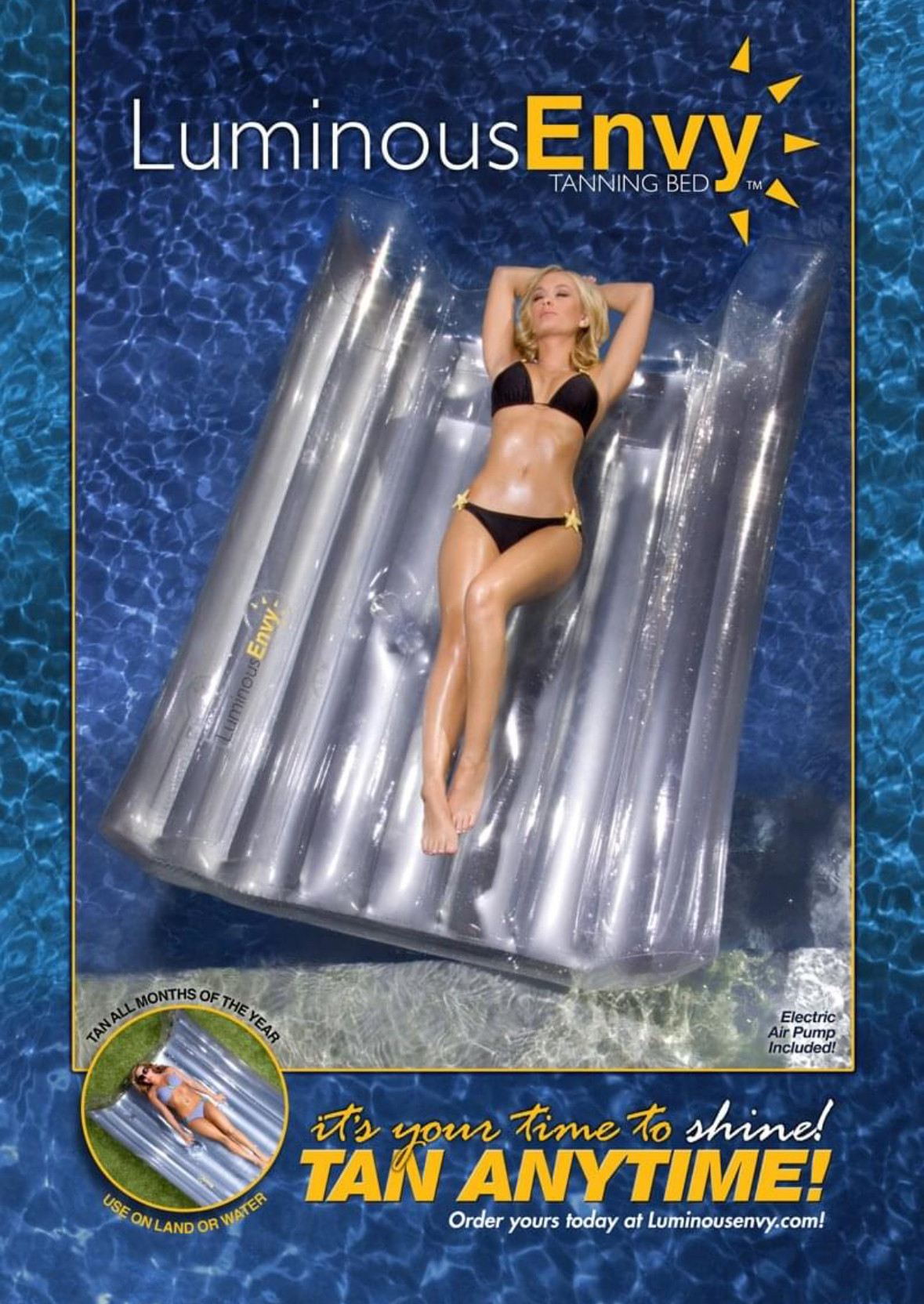 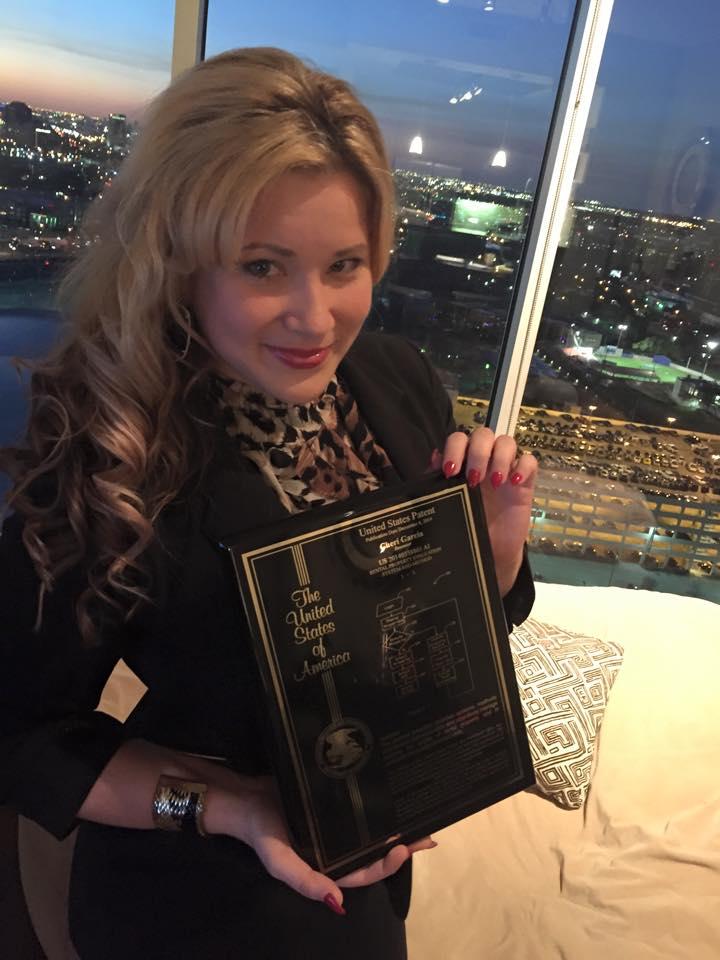 ‹#›
I Became a PEP Volunteer
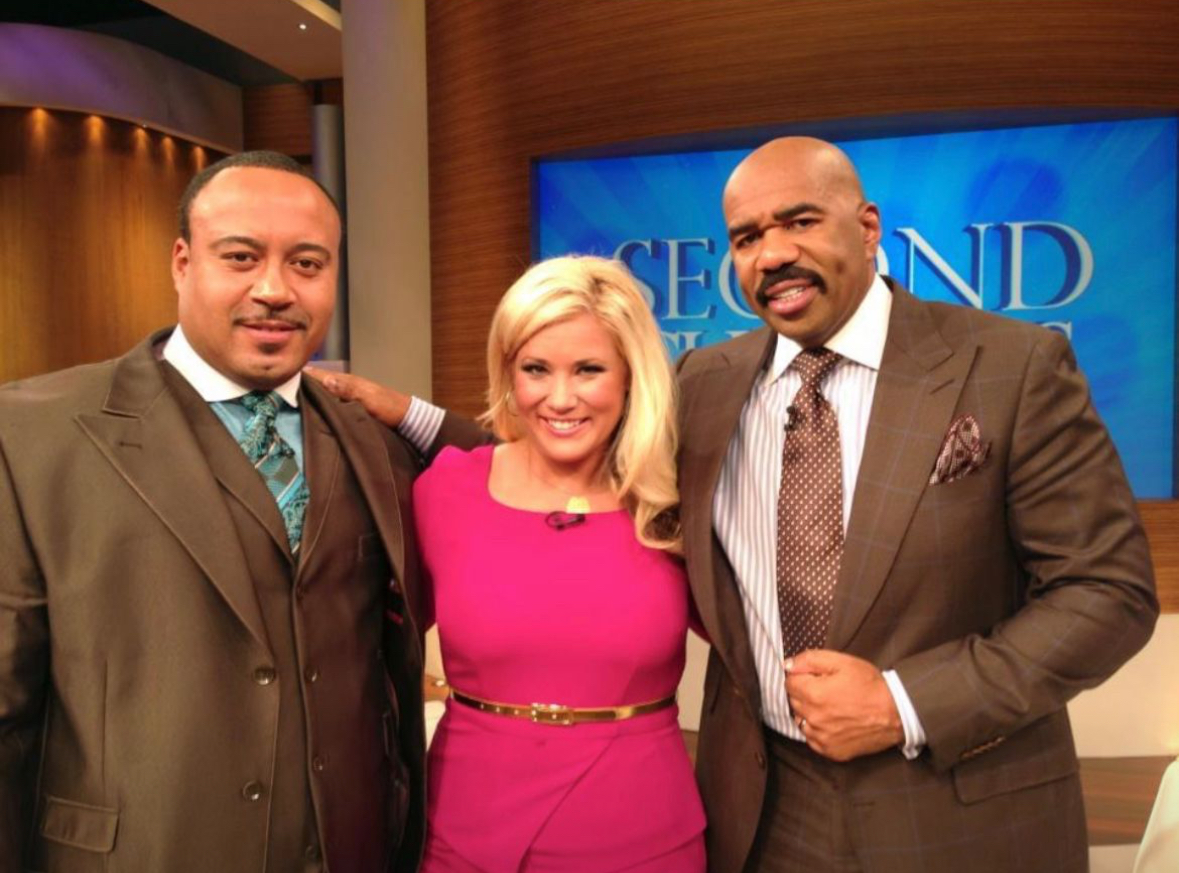 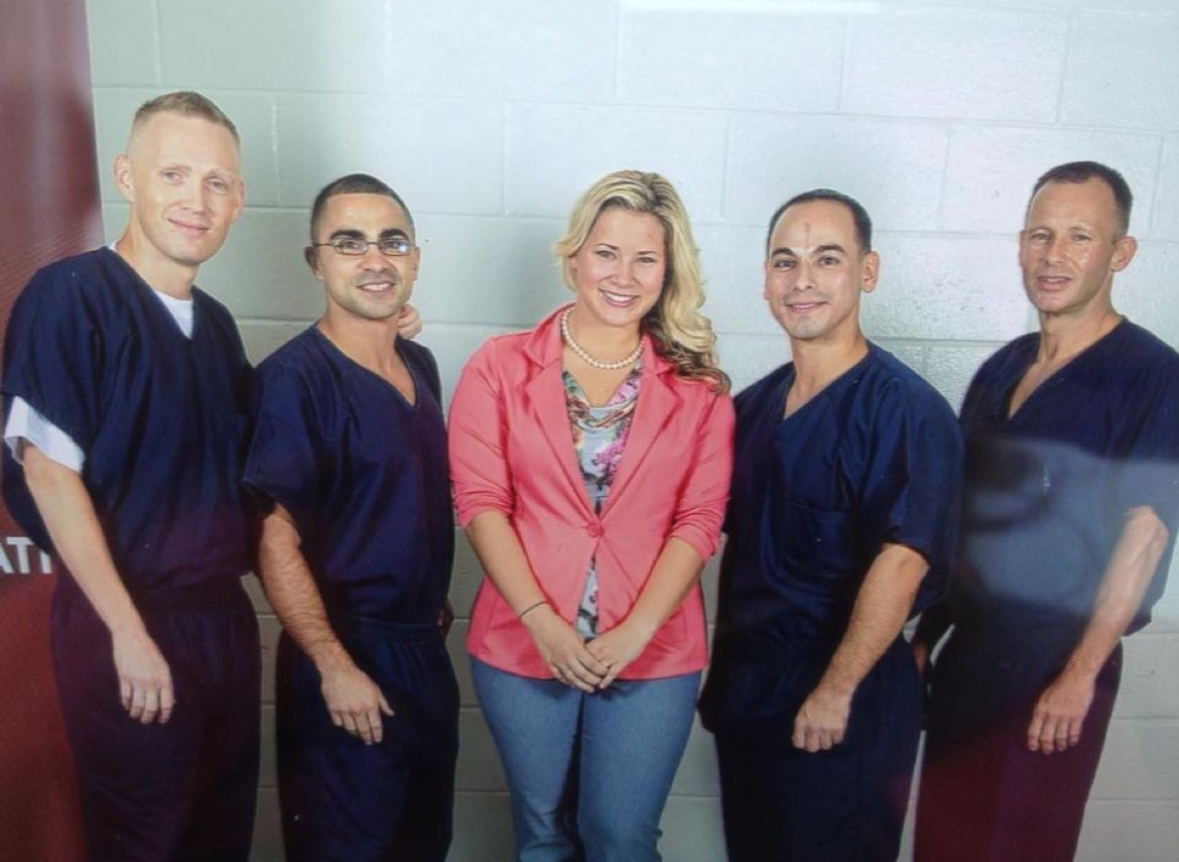 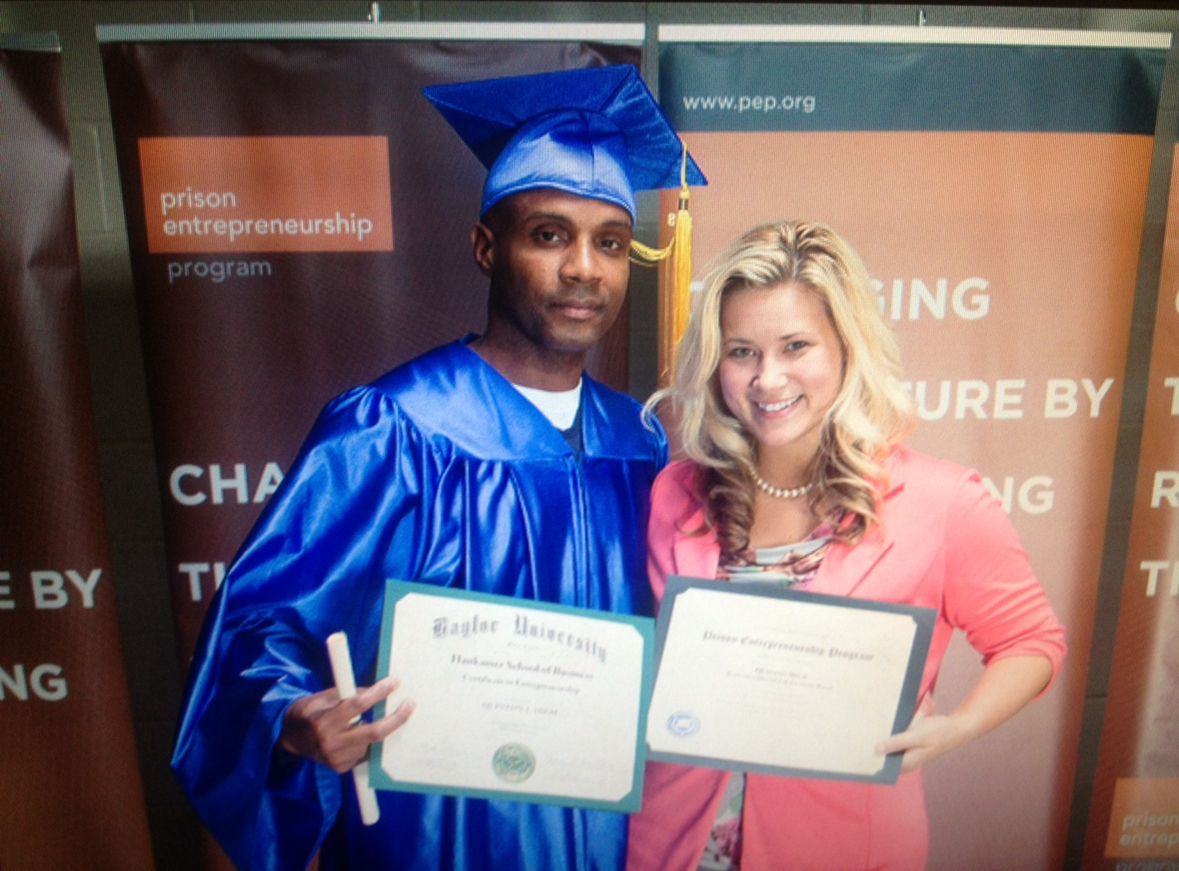 ‹#›
2016: PEP Inspired Me to Create Cornbread Hustle
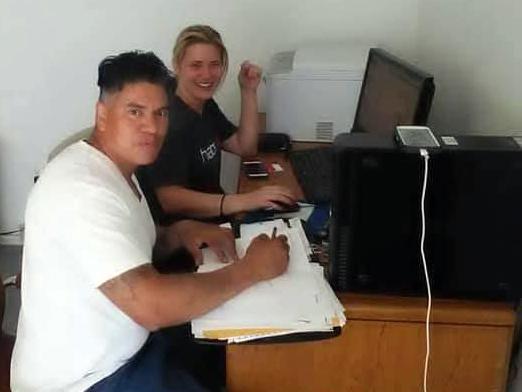 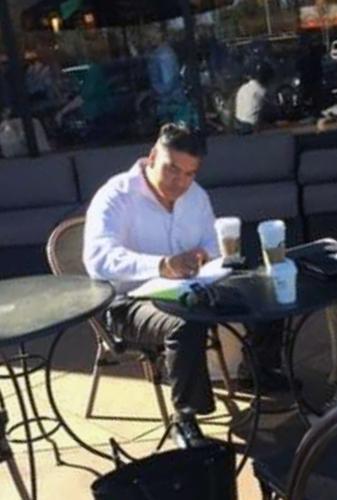 March 2016
Cheri and Bennie, the first job-seeker placed by Cornbread Hustle
Bennie’s successful job interview, outside a Starbucks
‹#›
Bennie’s Passion Led to a Job as a Professional Artist.
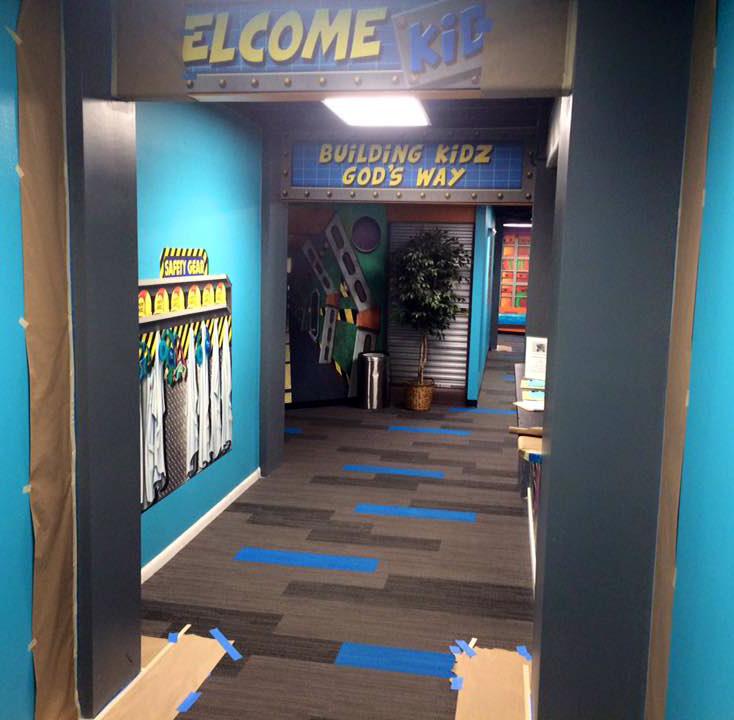 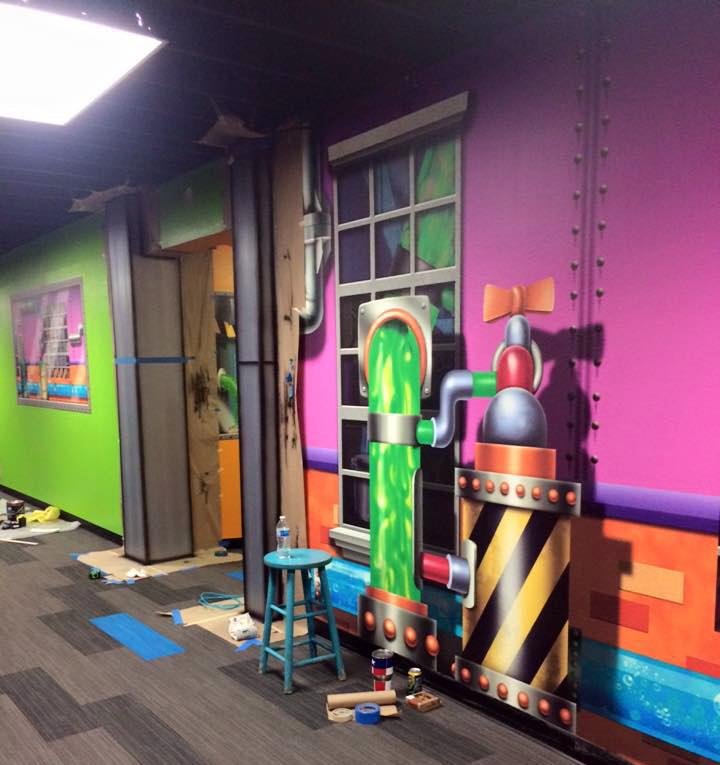 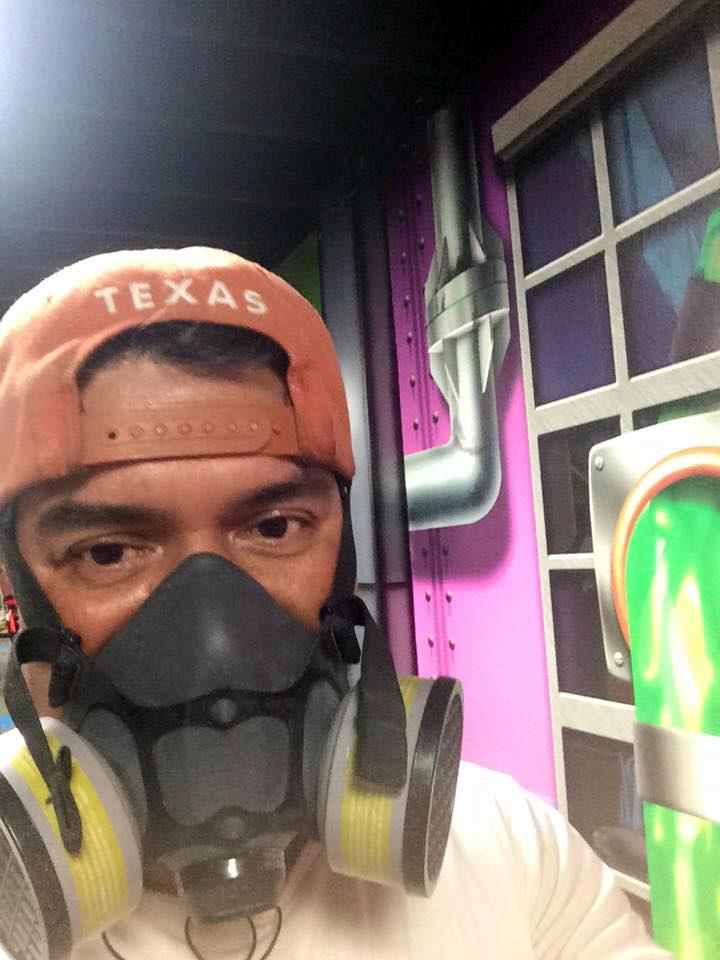 ‹#›
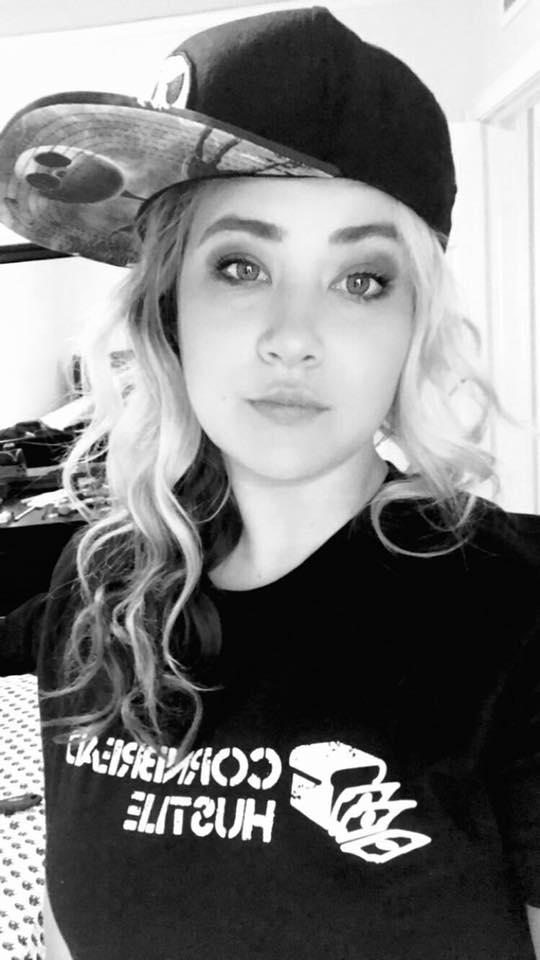 Good  Entrepreneur

BAD
Leader
2017, Before Sobriety
‹#›
I Walked the Walk, and I Got Sober.
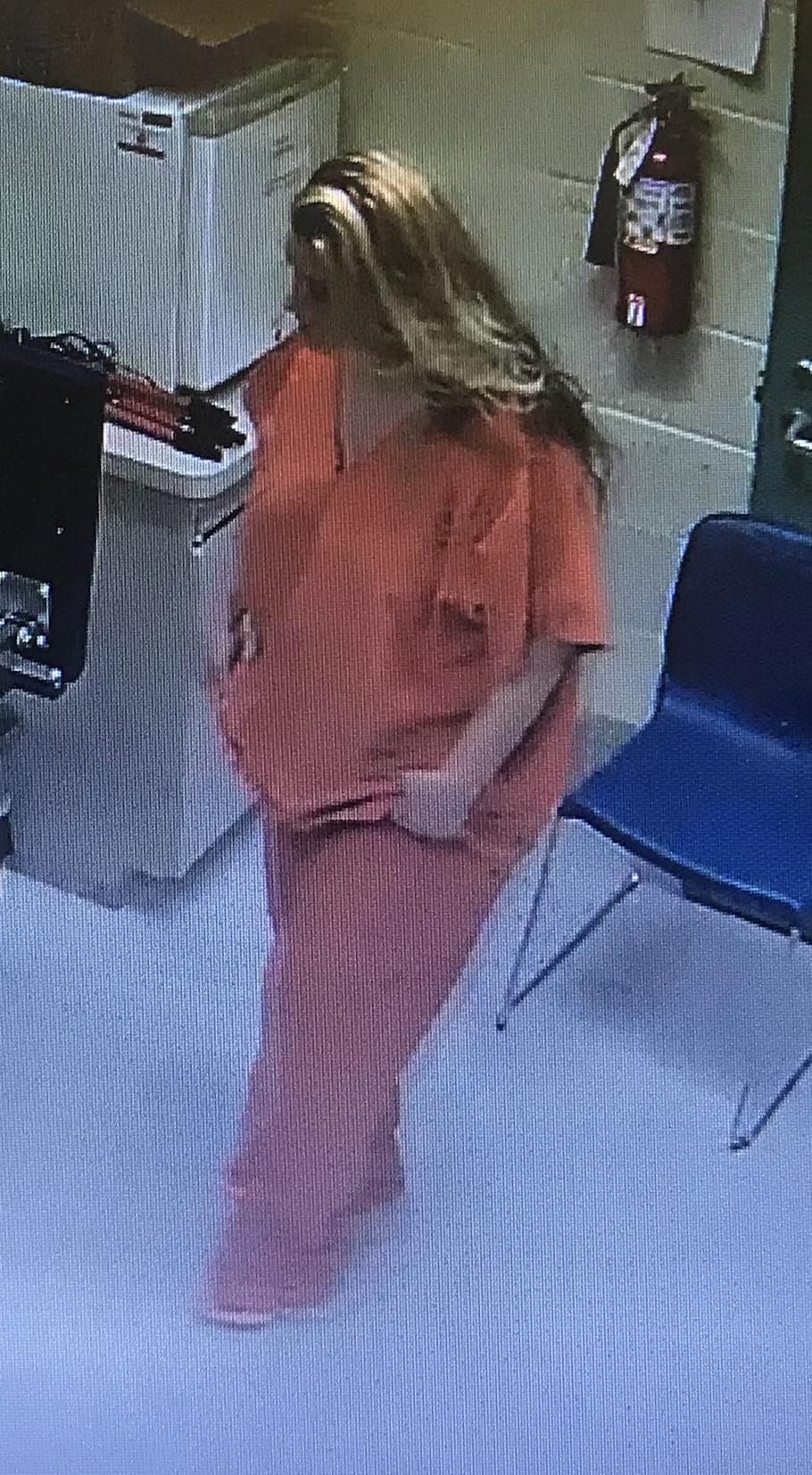 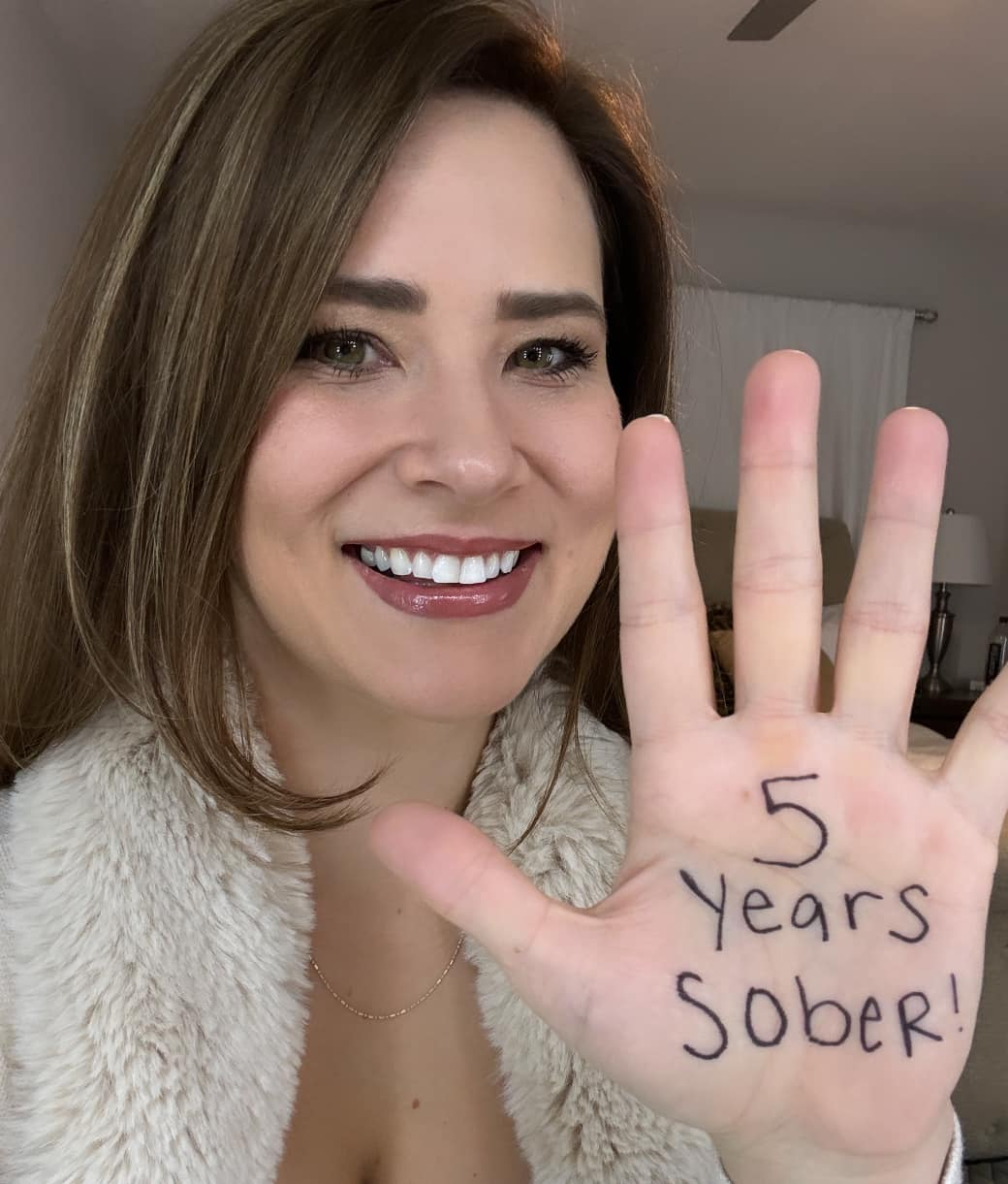 Sobriety helped me better understand my employees and become a better leader.
‹#›
It’s Been a Bittersweet Journey
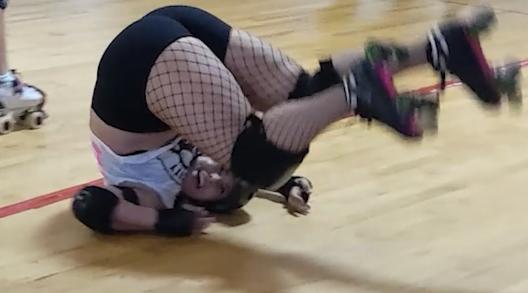 ‹#›
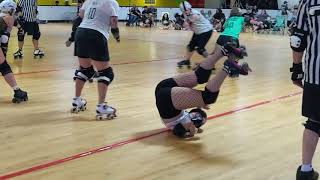 ‹#›
Taking a look in the mirror was hard.
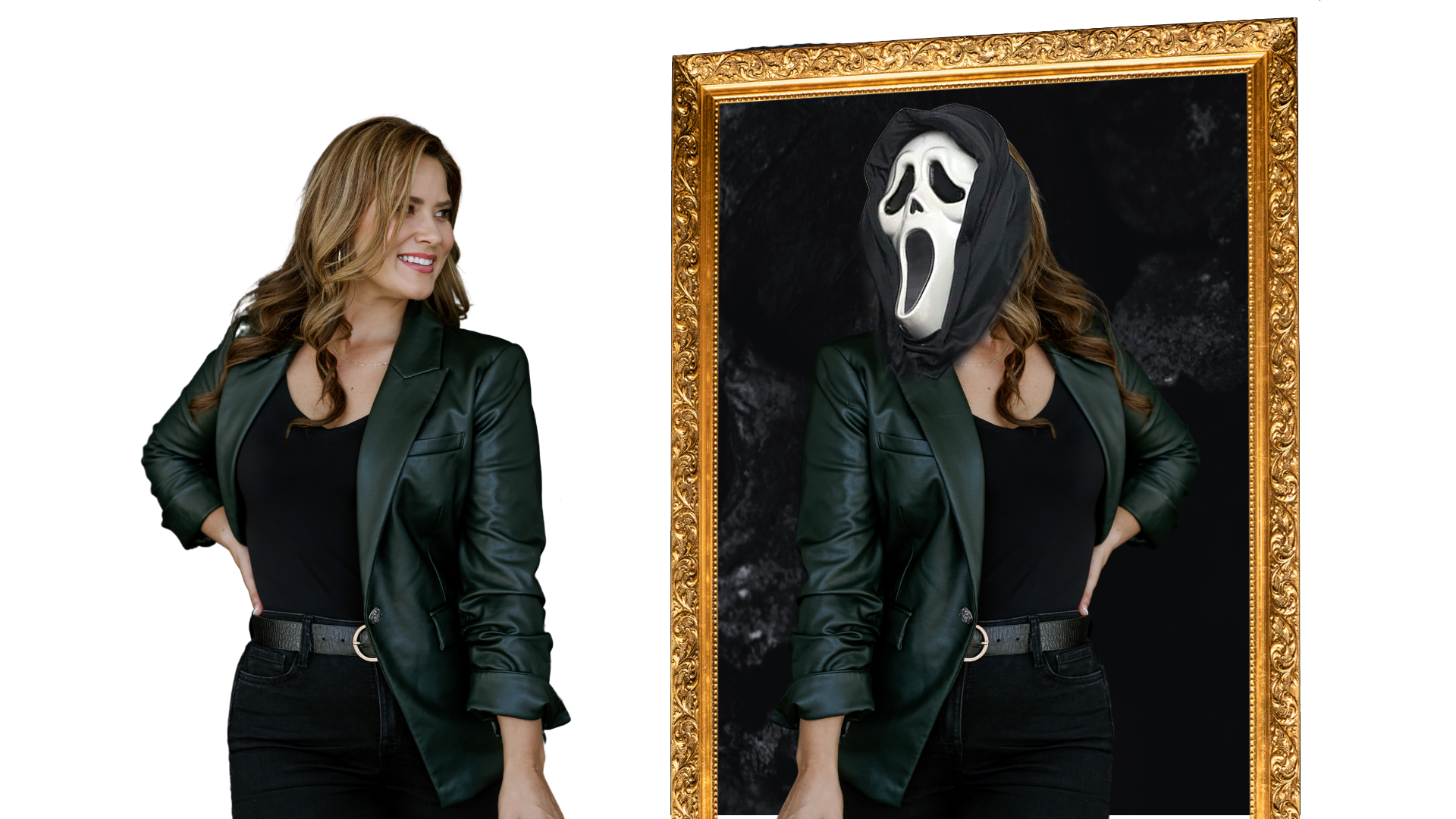 Shadow Work
is Essential
‹#›
Shadow Work
Example 1

Am I jealous of anyone?

Do I tend to immediately scrutinize that person, in order to avoid looking inward?

What fear is at the root of my jealousy?

What can I do every day to work toward giving myself grace?
Example 2

Is there a person or situation I am trying to manipulate or control, to influence an outcome I desire?

Can I admit that this behavior is deliberate, while giving myself grace that it isn’t malicious?

Sometimes, I hurt myself or others when I am led by fear. Who could I be hurting in this situation?
‹#›
‹#›
2020: One Year Sober & The Pandemic Pivot
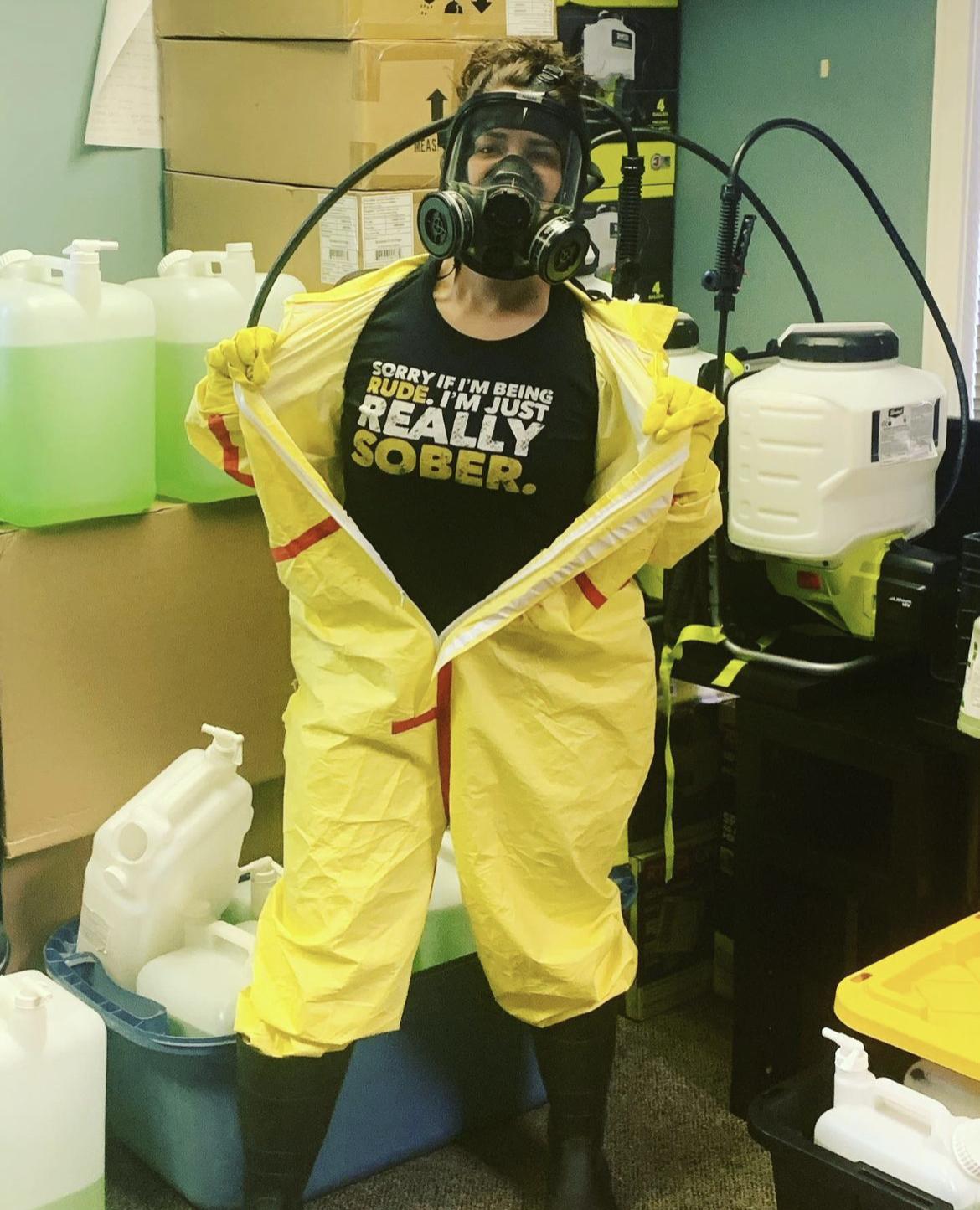 Covid forced us to make drastic changes.

It also helped grow our business!
‹#›
The Populations We Serve
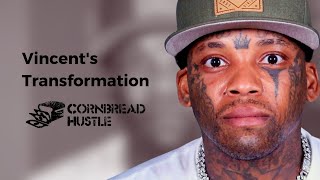 ‹#›
Fewer Americans Are Working.
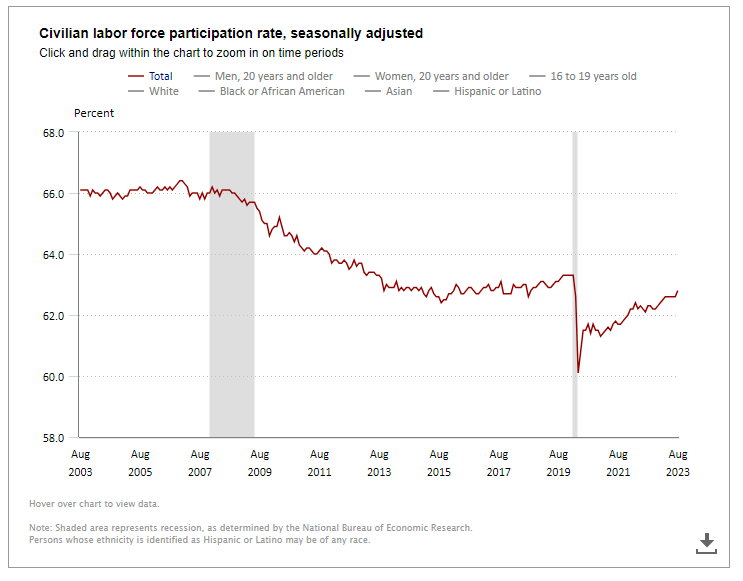 Great
Recession
% of Adults
Working or Seeking Jobs
COVID
Source: U.S. Department of Labor
‹#›
Fewer Americans Are Working.
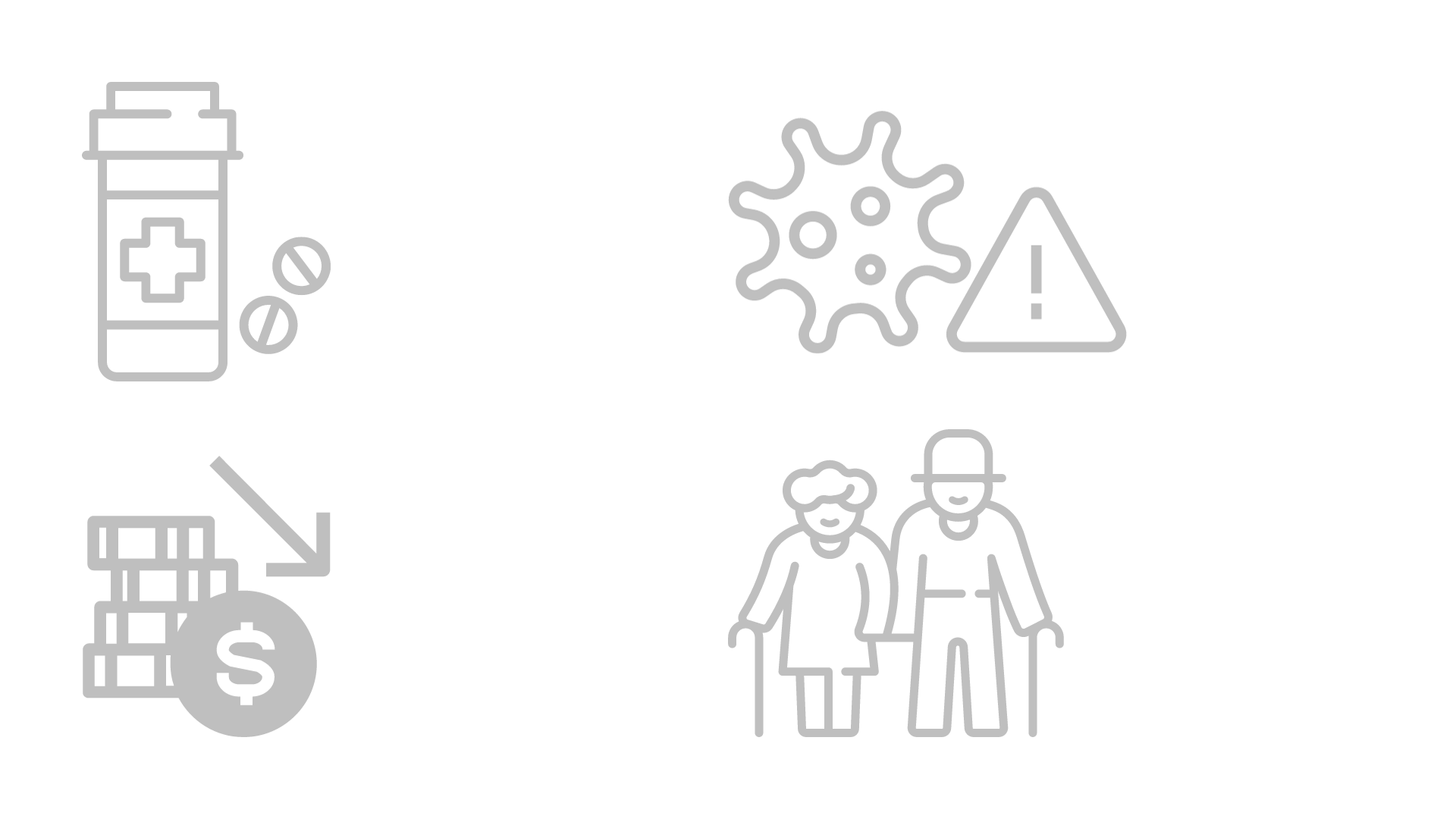 Opioid
Epidemic
Pandemic
Disruption
Wages vs. Inflation
Baby Boomers Aging out of the Workforce
‹#›
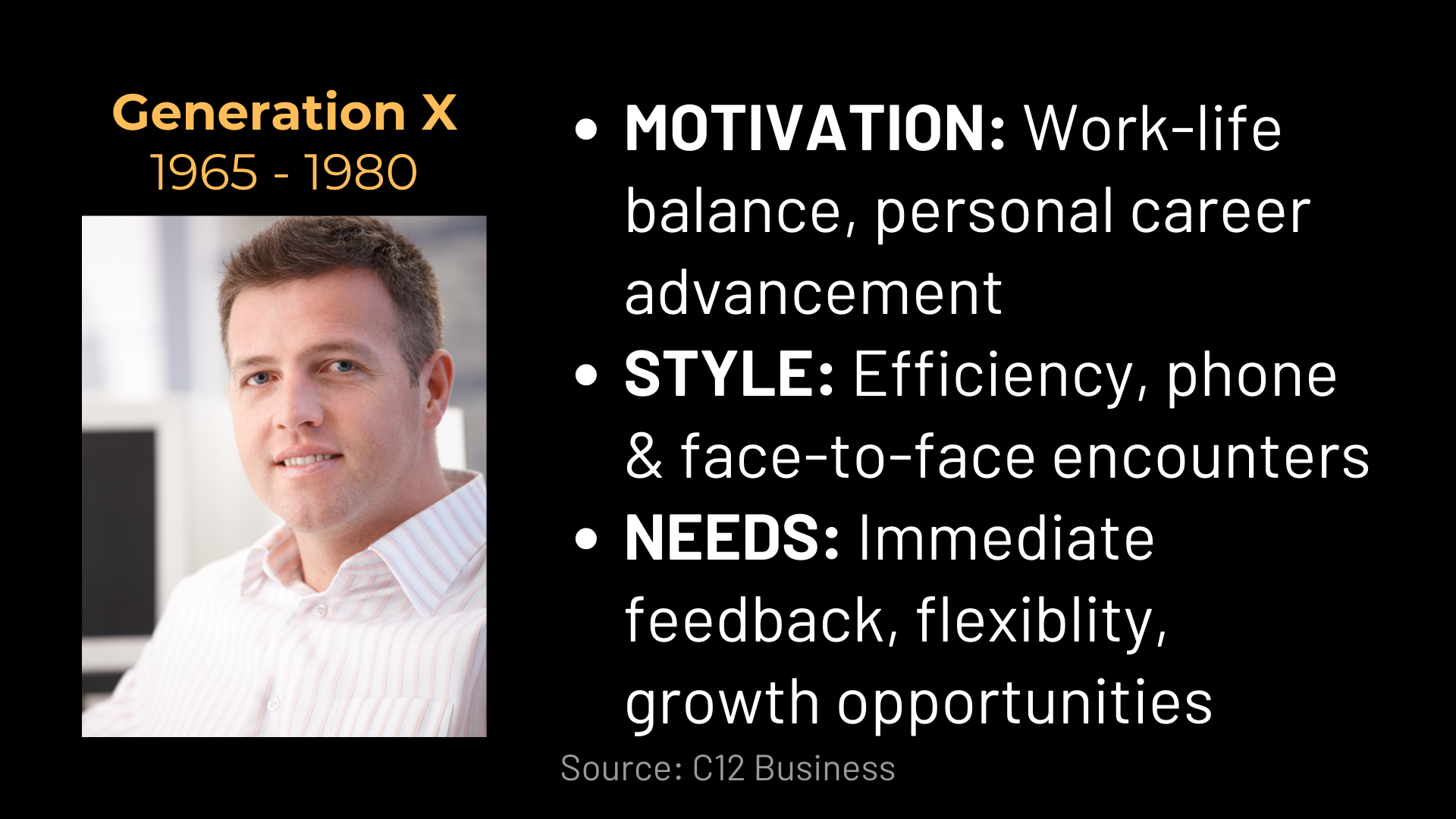 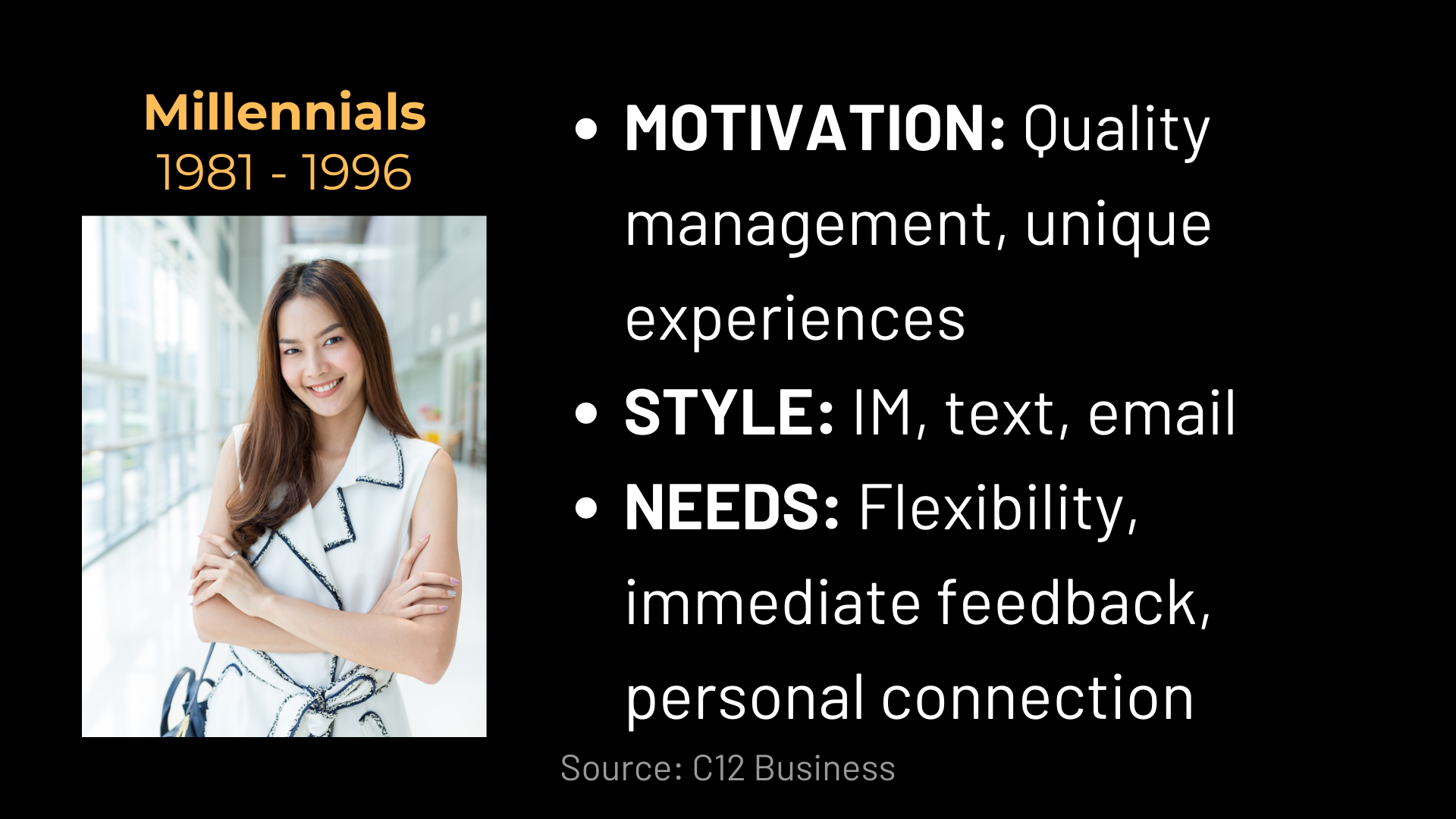 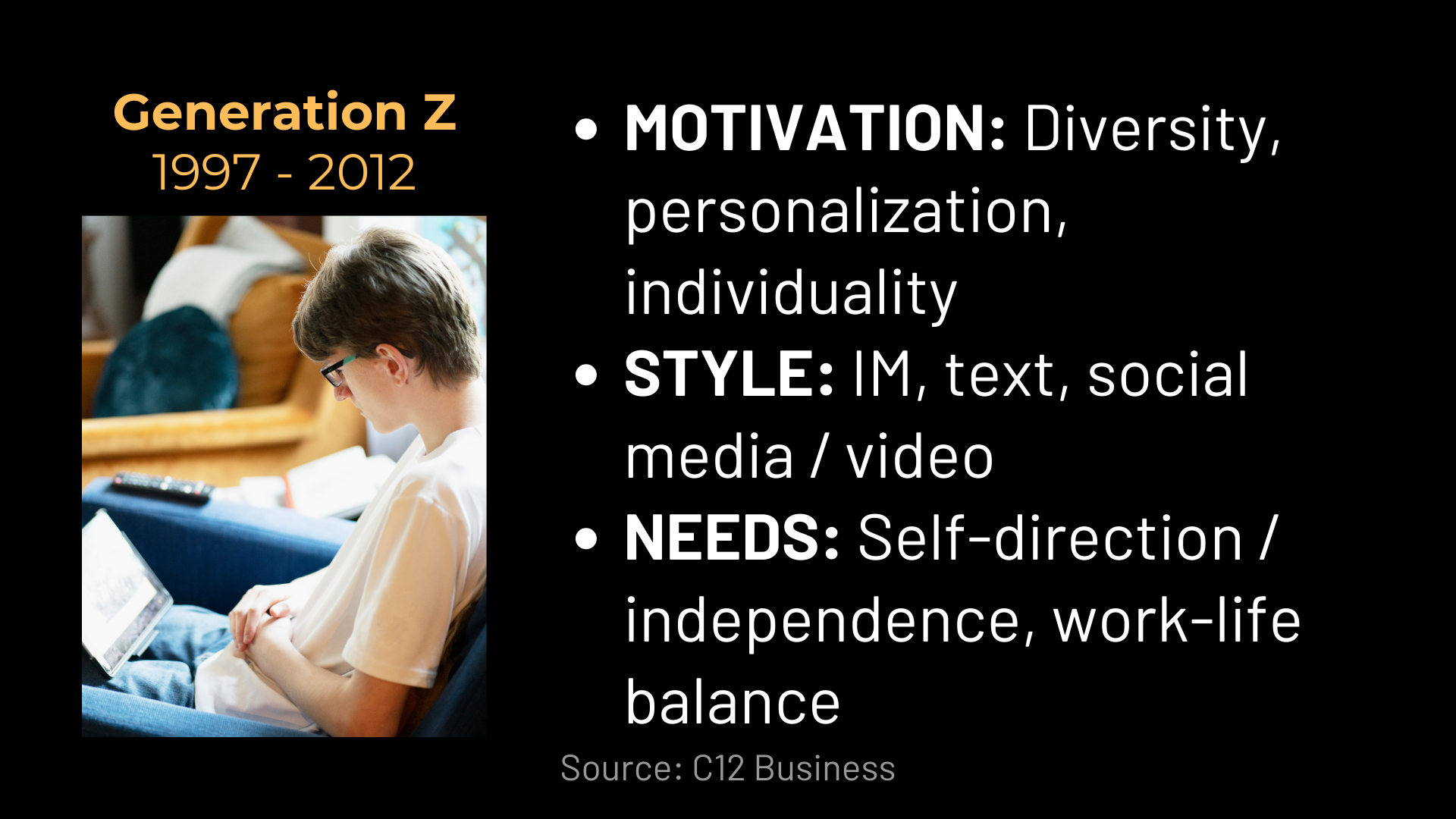 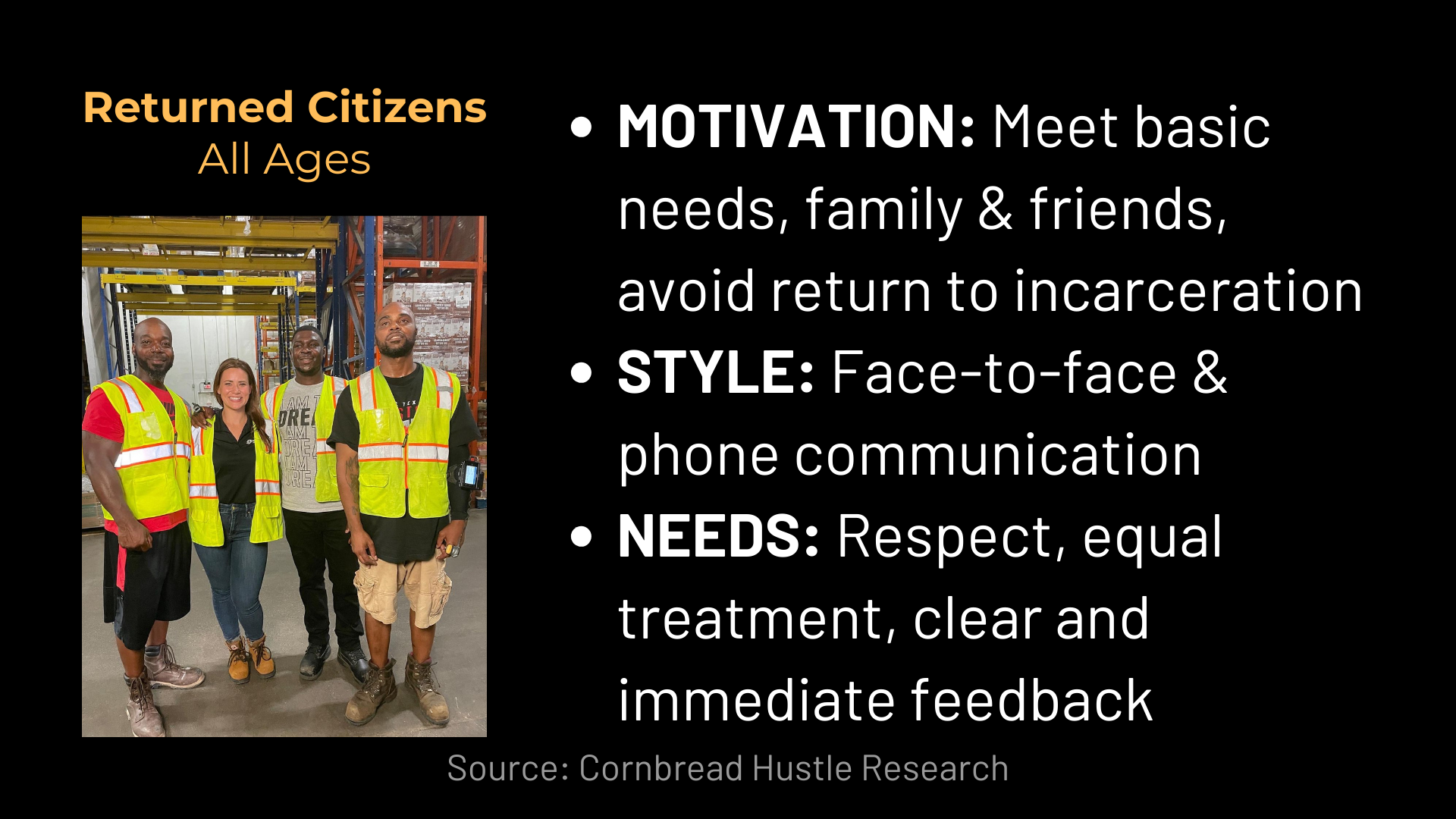 ‹#›
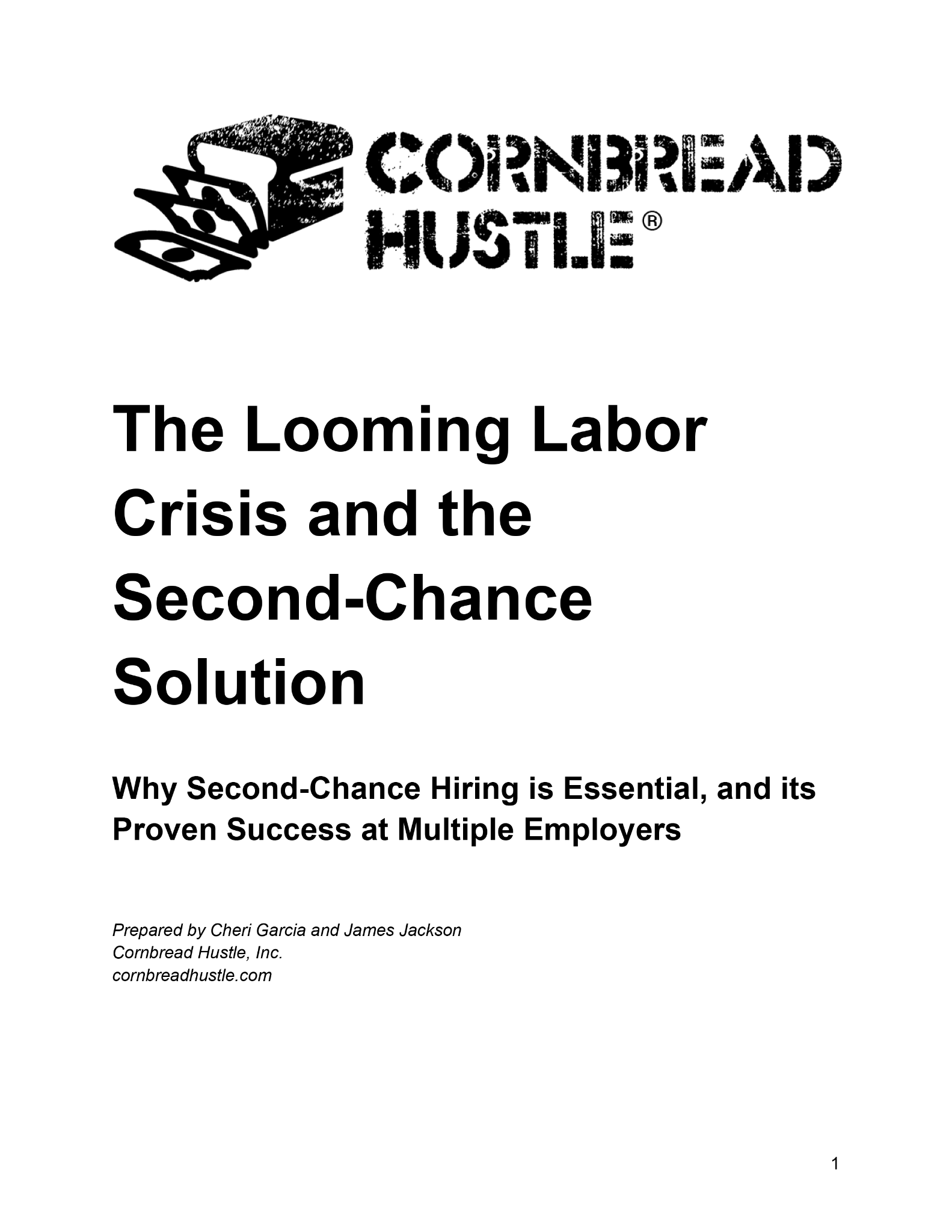 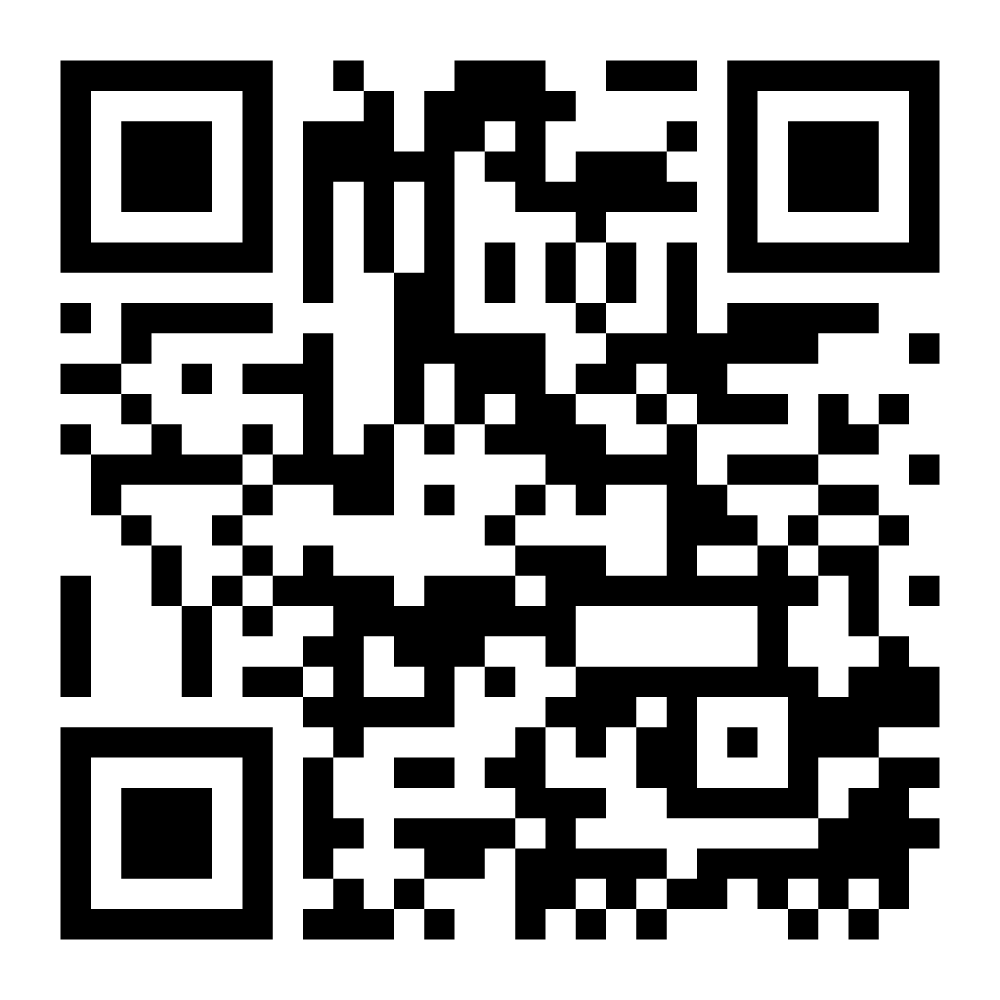 cornbreadhustle.com/report
‹#›
How Do We Do It?
All of our recruiters have lived experience: 
5+ years incarceration or in recovery from substance use disorder.

This helps them better understand our applicants.
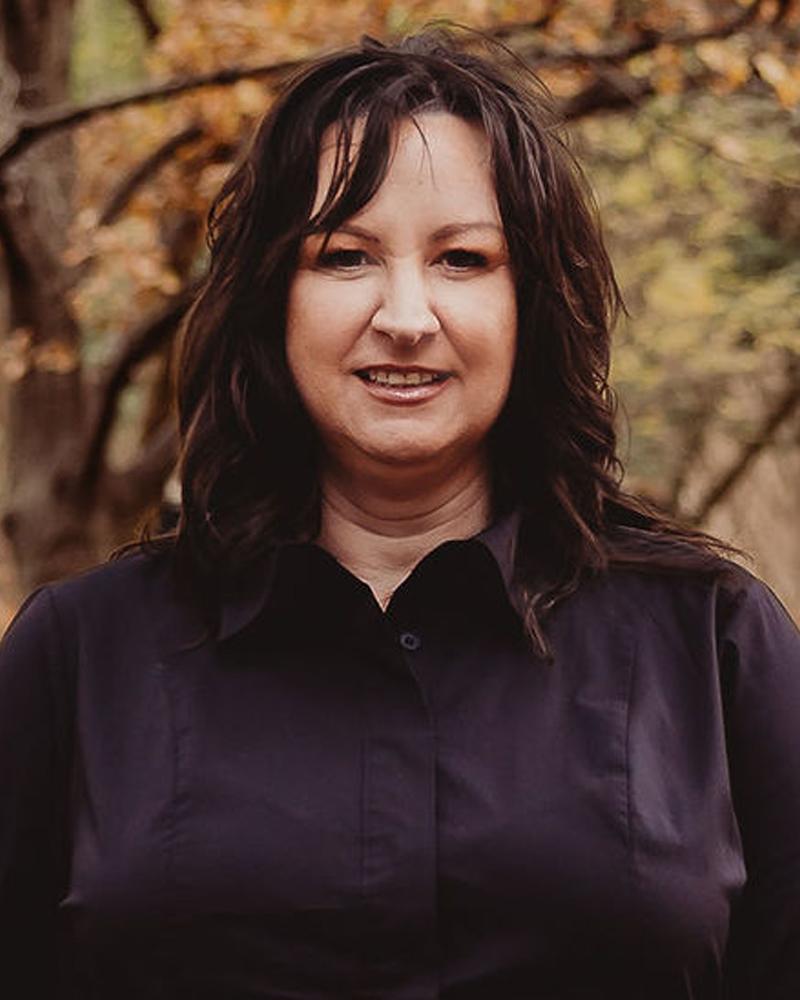 Dezi Bruce
Director of Recruiting
‹#›
Dezi’s Background
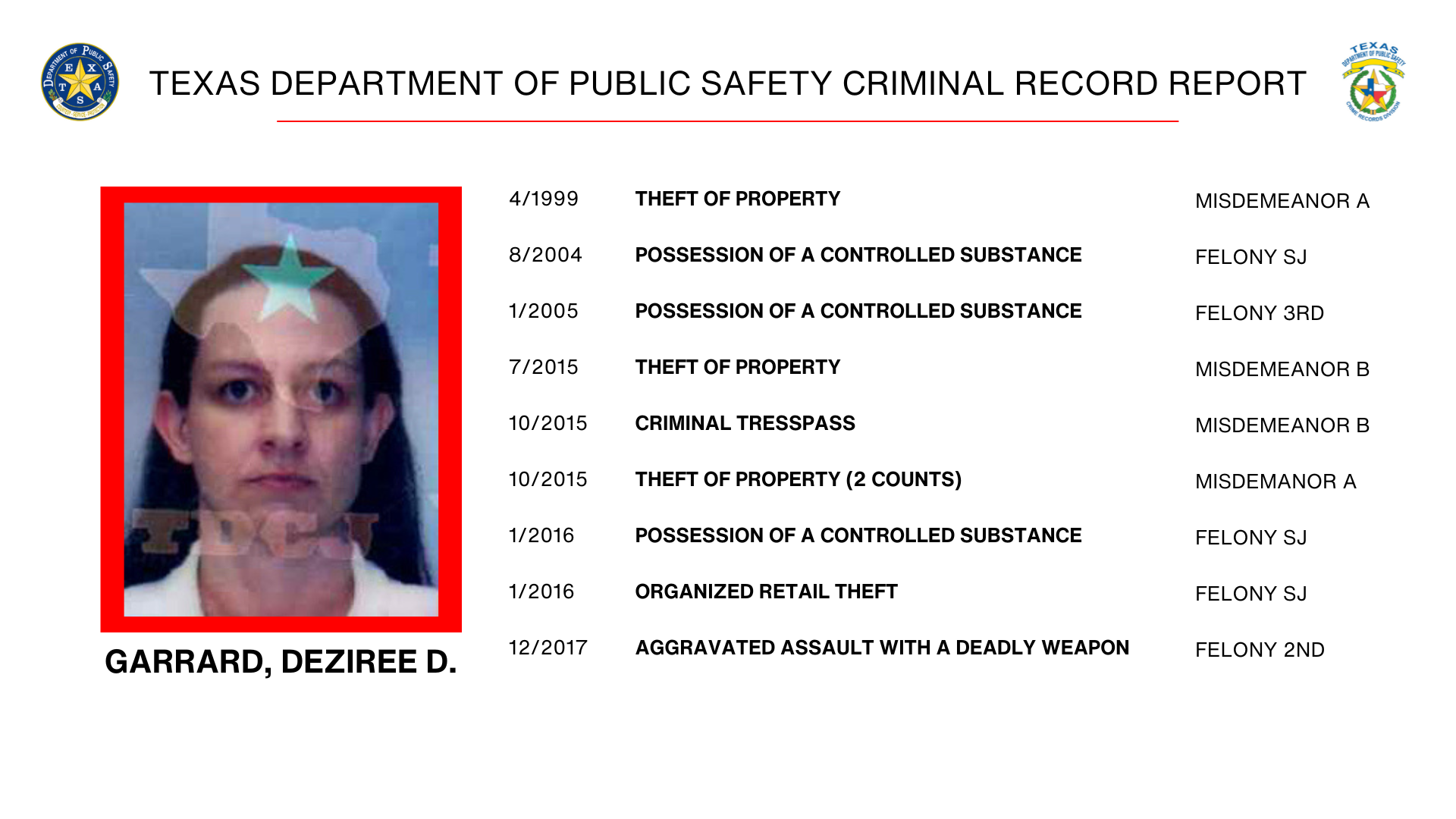 ‹#›
Second-Chance Placements by the Numbers
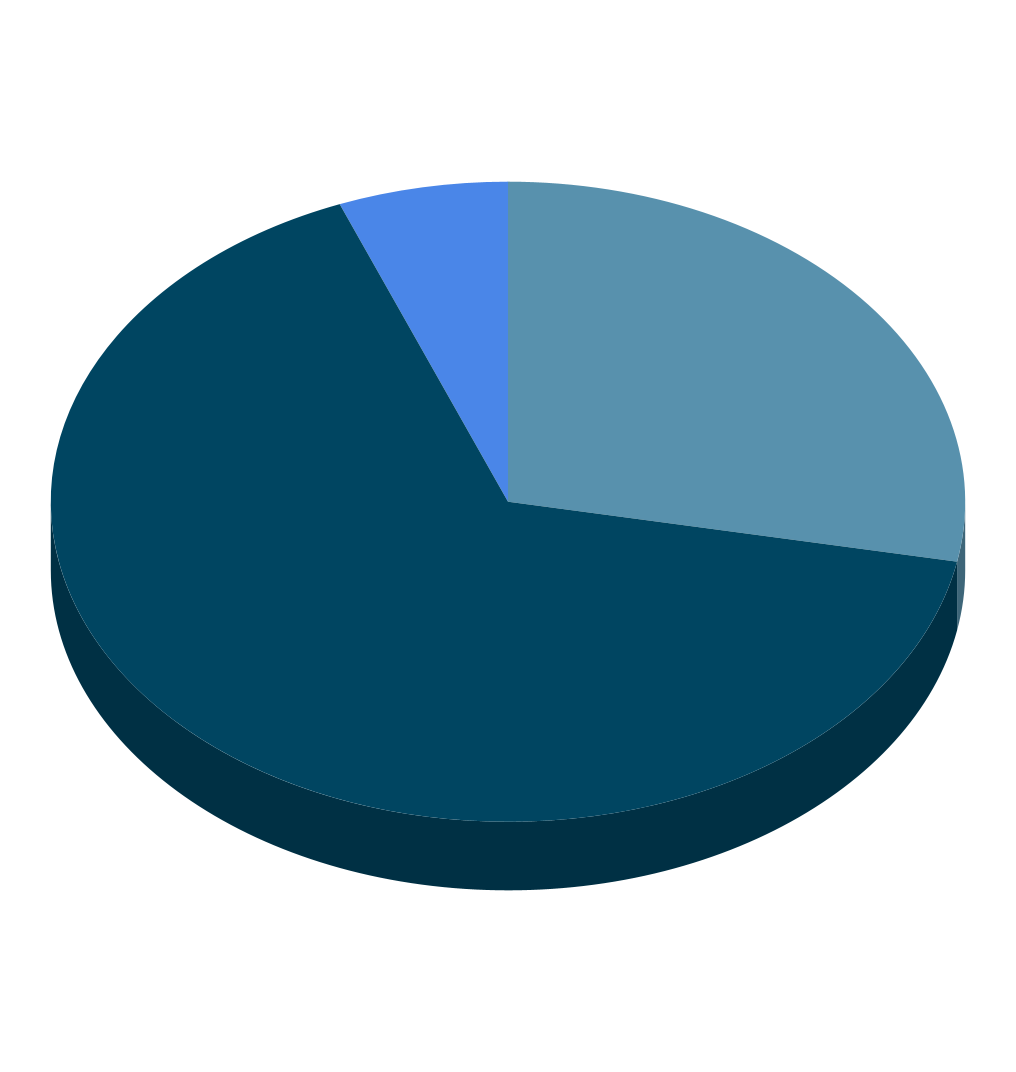 2,500+ Hires
Since 2016
6%
S.O.
28%
Violent
66%
Nonviolent
Workers with violent charges were 5x more likely to convert than those with nonviolent charges or no criminal record.
‹#›
Managing Employees With Empathy and Compassion
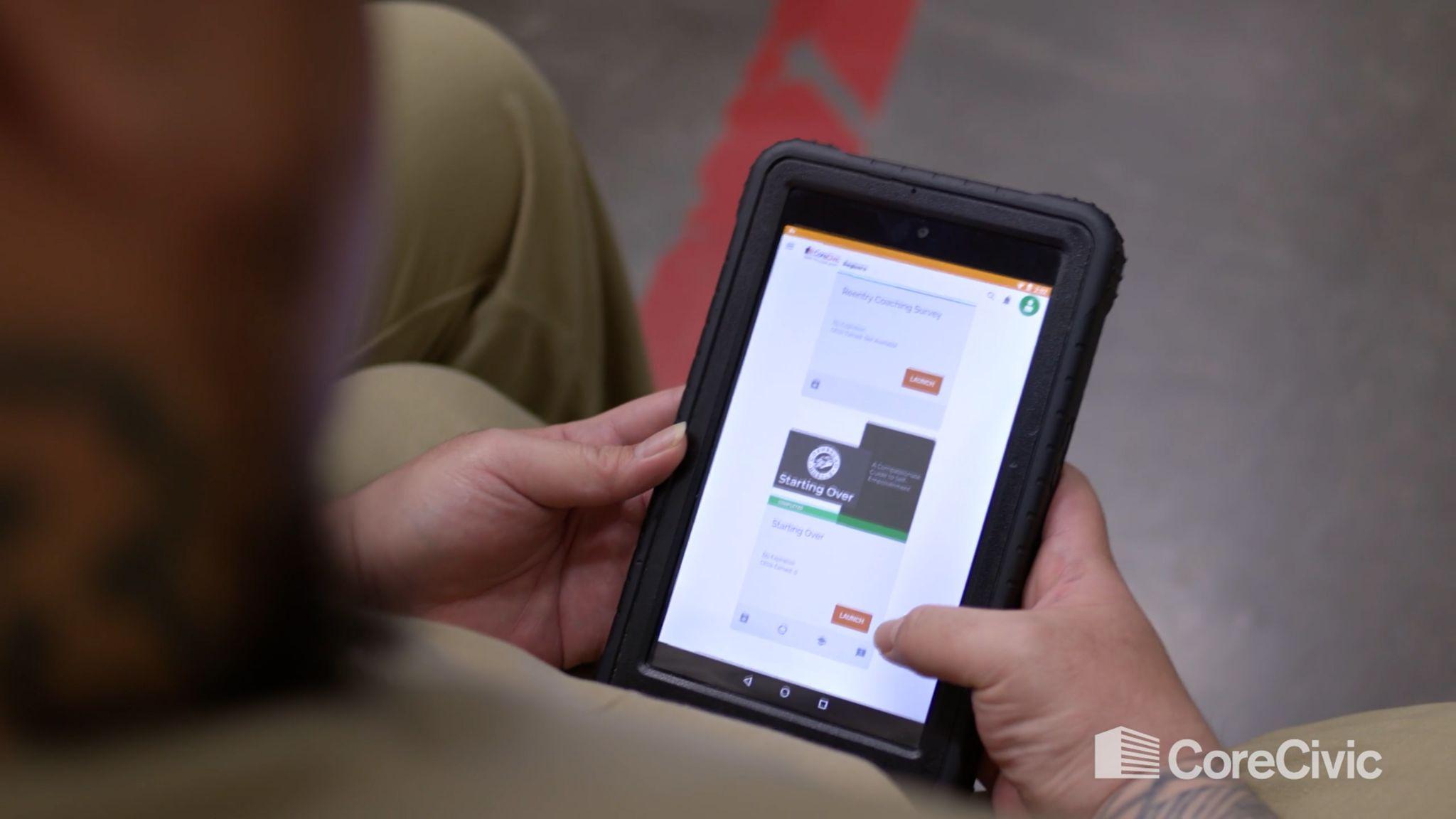 Sympathy vs. Empathy:
Why Empathy is Essential

Resilience advocate / chaplain
Mental health days
“Happy hours” with choices
Employee Assistance Programs: access to mental health services
The 12-Week Starting Over Program,
free to all our employees for life
‹#›
Transformation is Possible
You don’t have to be fully-prepared to make a difference.

We are all human, but empathy is essential to the journey.
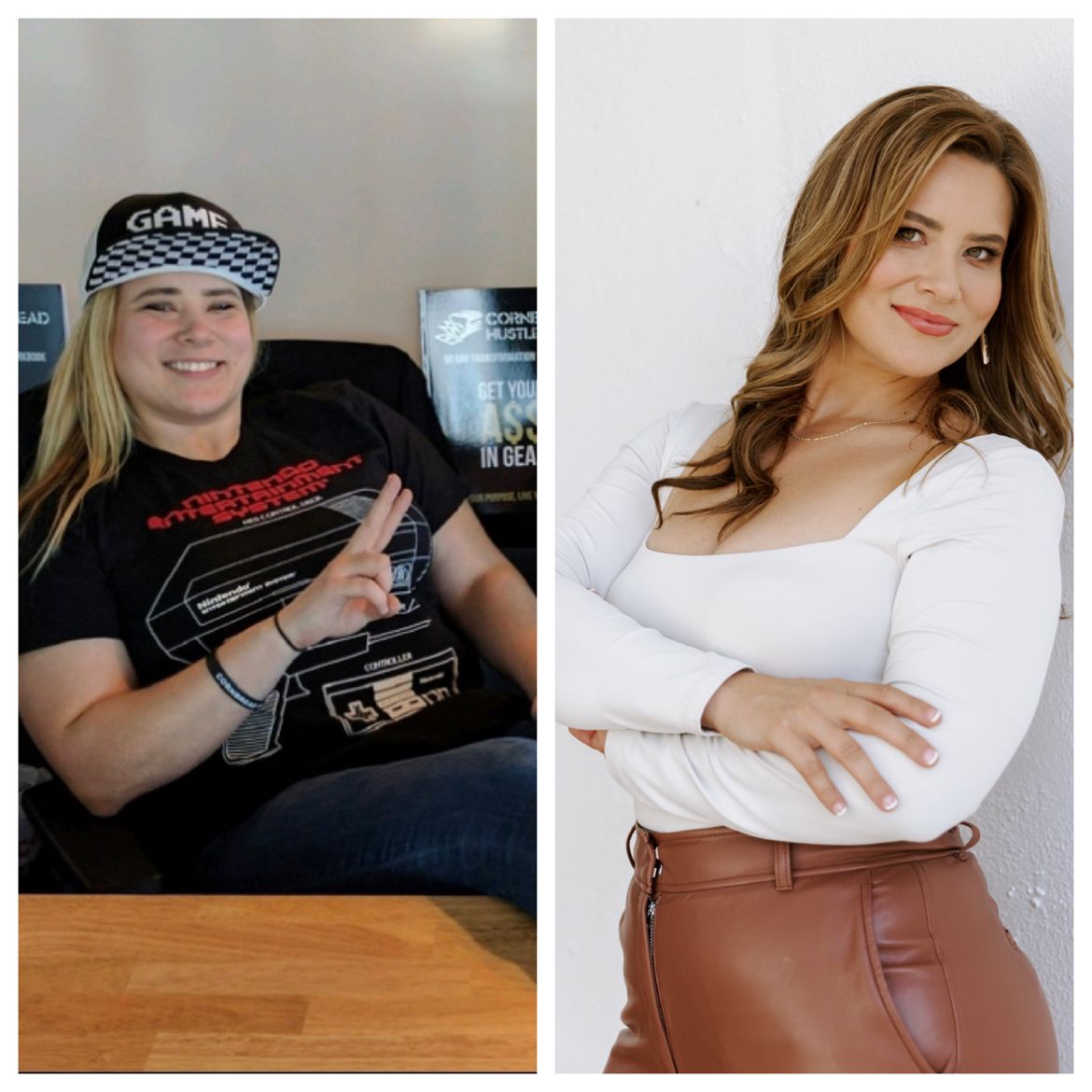 ‹#›
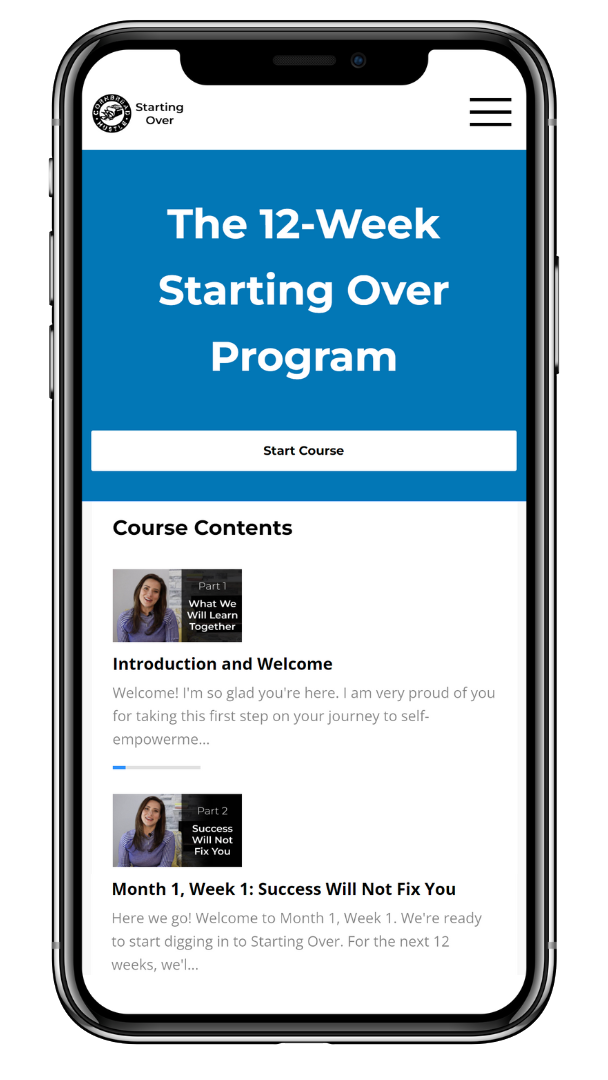 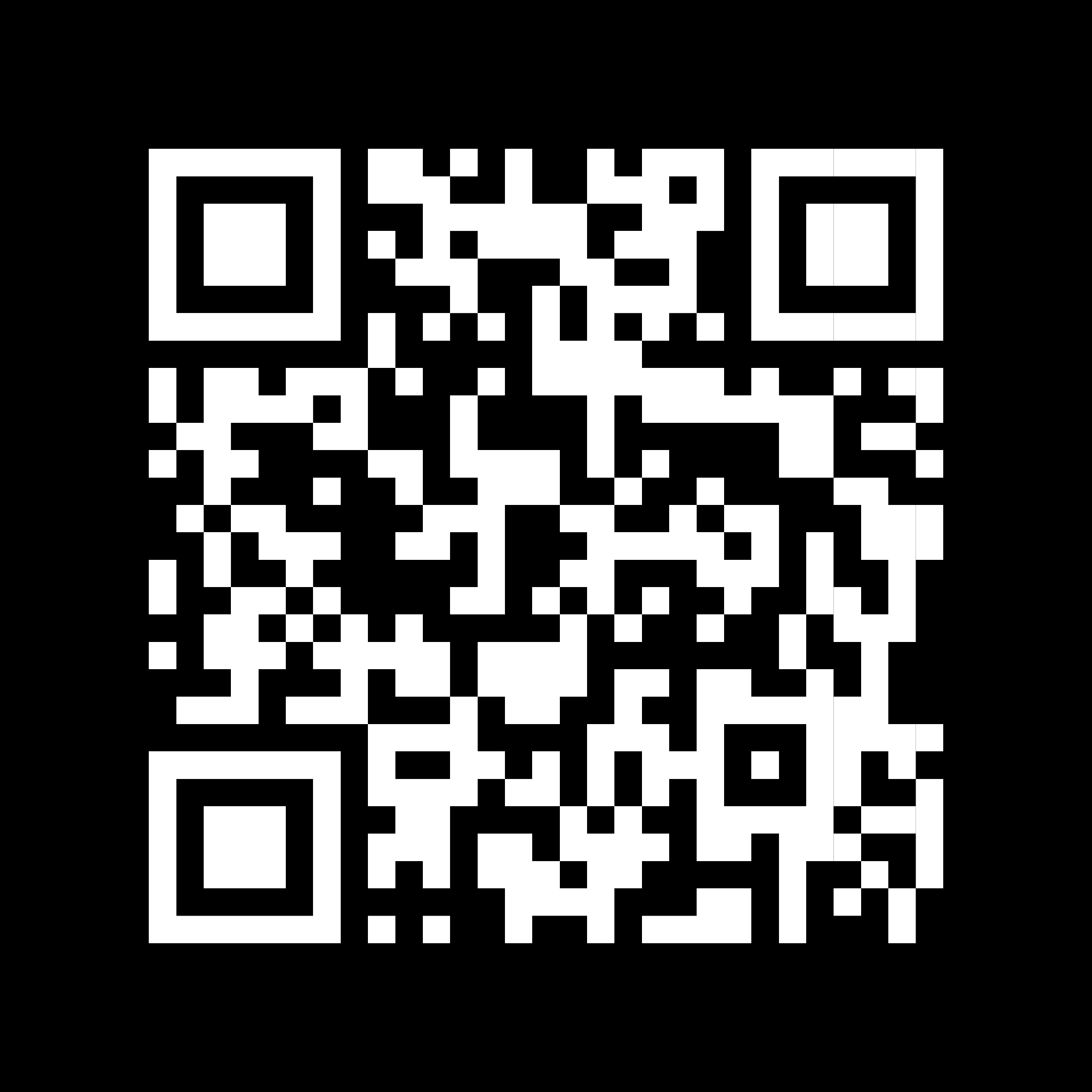 cornbreadhustle.com/startingover
‹#›